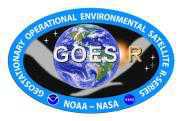 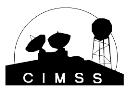 McIDAS-V Analysis and Visualization for AWG
Presenting: Tom Rink
Dave Santek, Tim Schmit, Kaba Bah, Joleen Feltz, Mike Hiley, Mat Gunshor
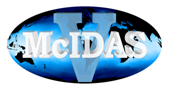 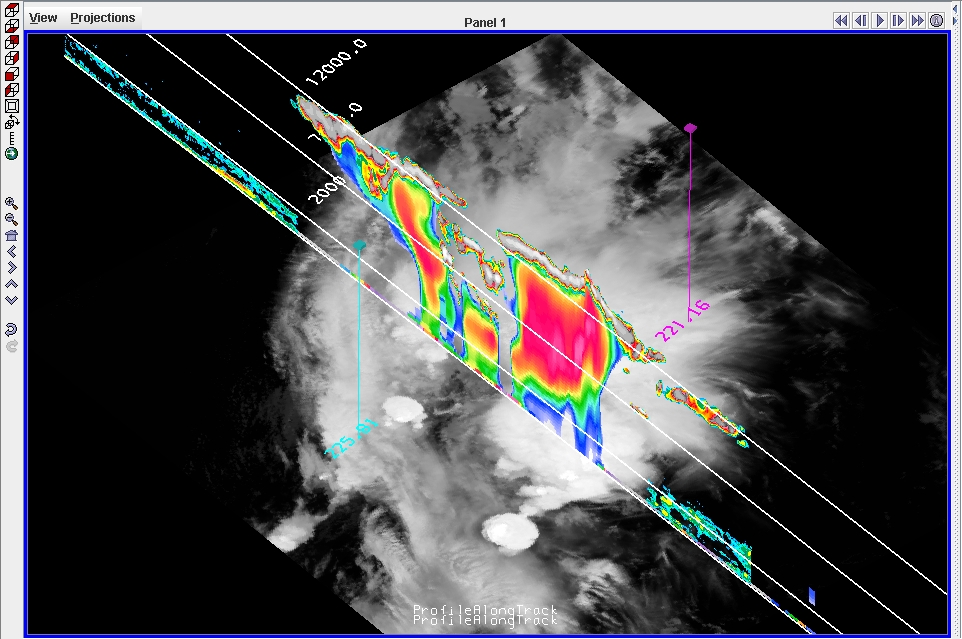 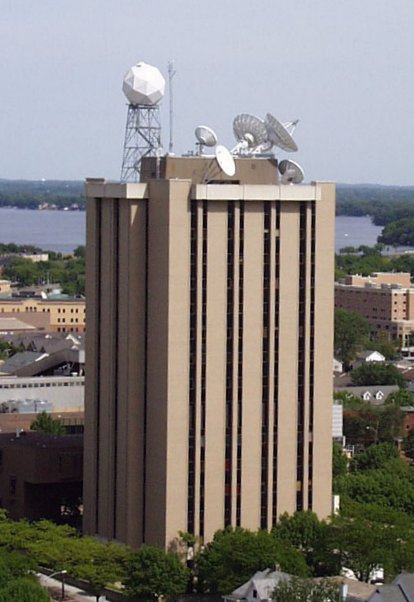 McIDAS-V
Very Interactive Displays (3D+ Animation with Direct Manipulation.

Integration of  wide array of Geophysical Data.

User Defined Computation (Scripting).

Built-in, Interactive Analysis Tools.

Easy Point-and-Click installation.
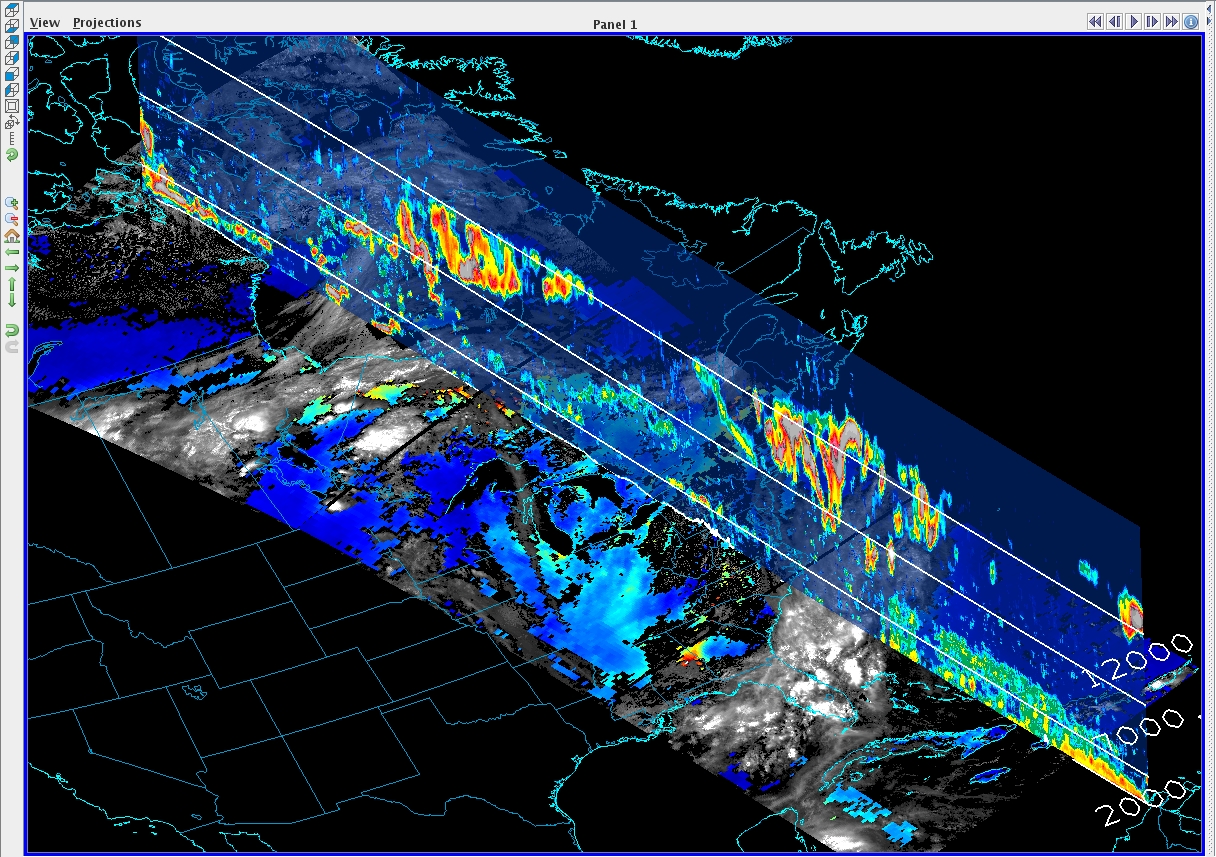 What is McIDAS-V
Data Sources: Local or Remote
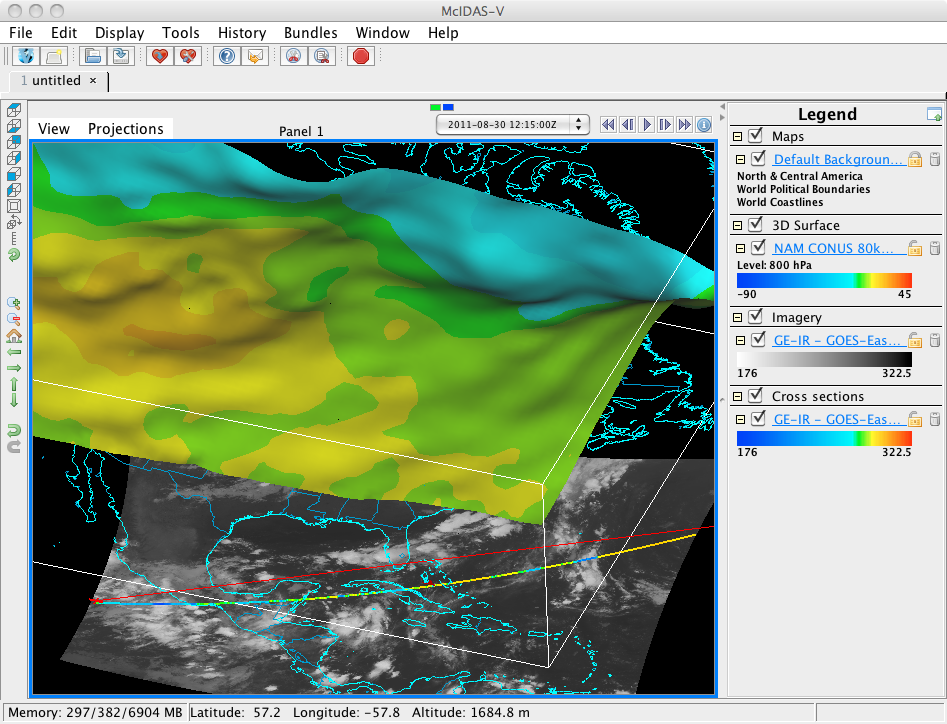 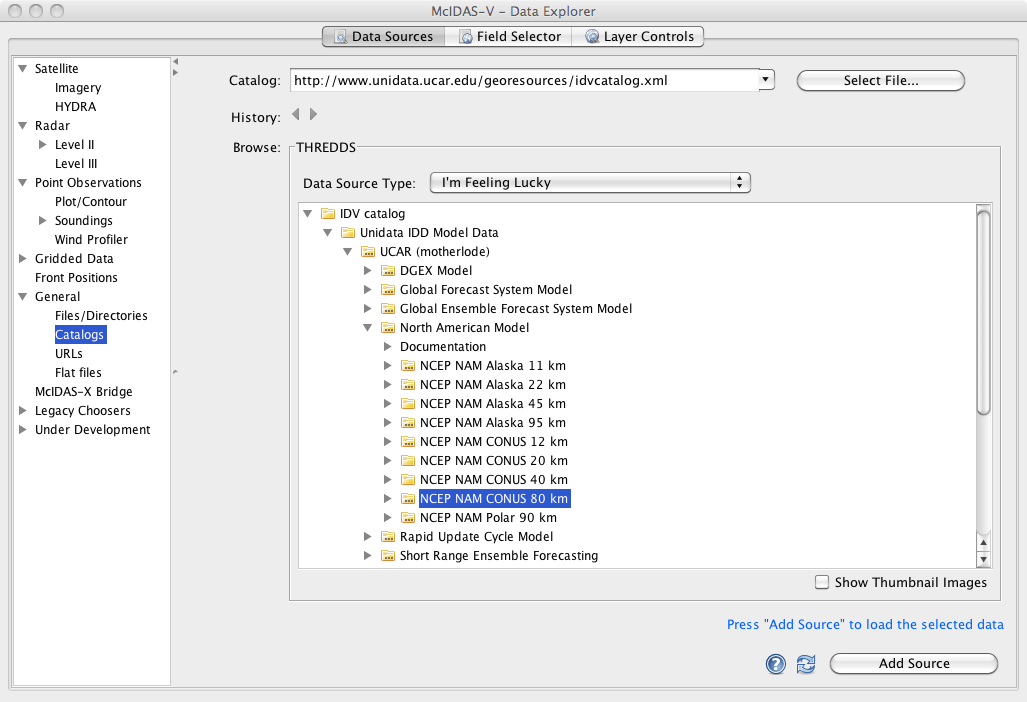 Select and Display (image, slice, probe)
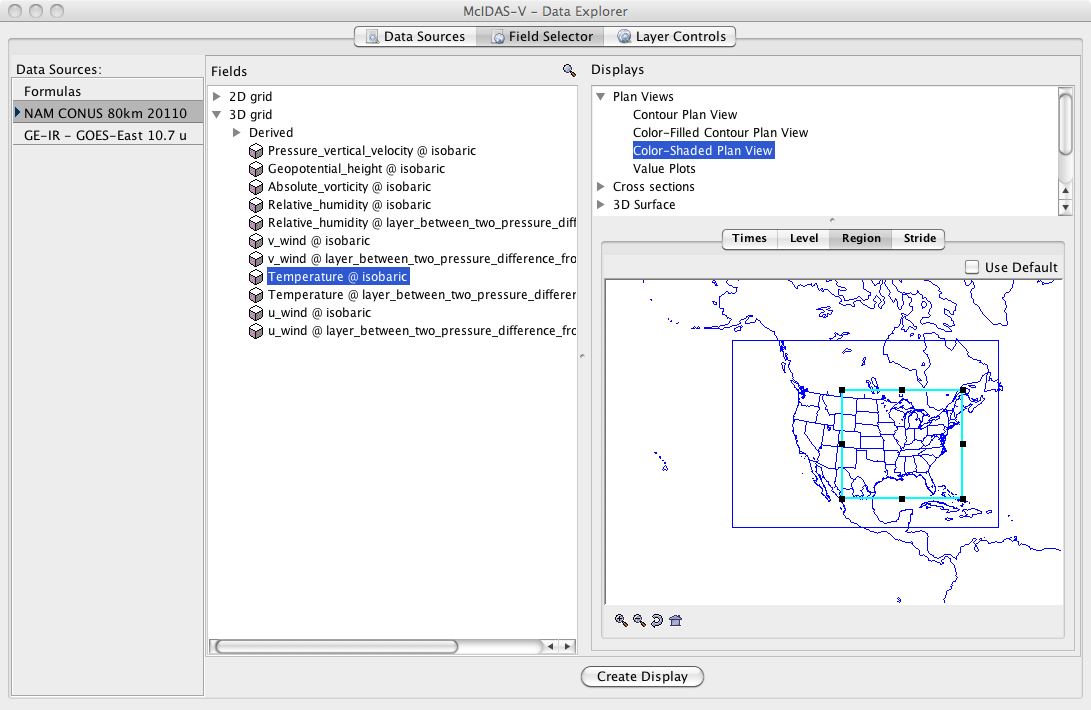 IDV
VisAD
Wide array of Geophysical data.

UI components for selecting data and controlling appearance.

User defined computation, Jython
Control
Interaction(rotate,zoom,pan,manipulate)
Animation
Abstract Data Model
Rendering 3D/2D
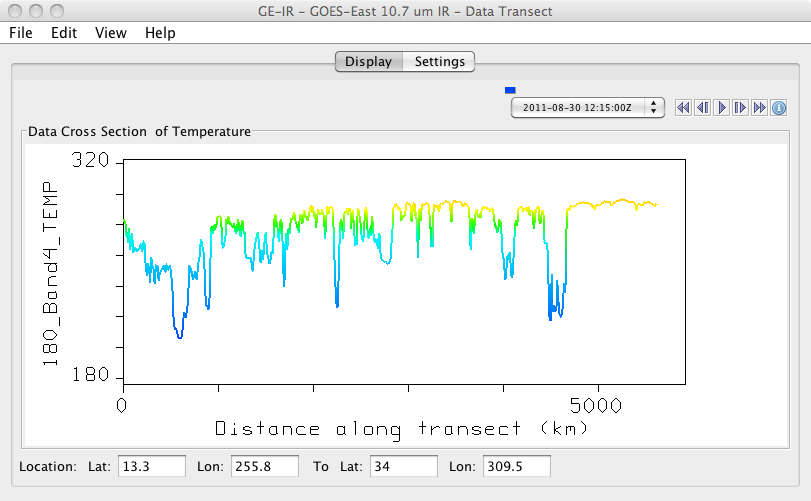 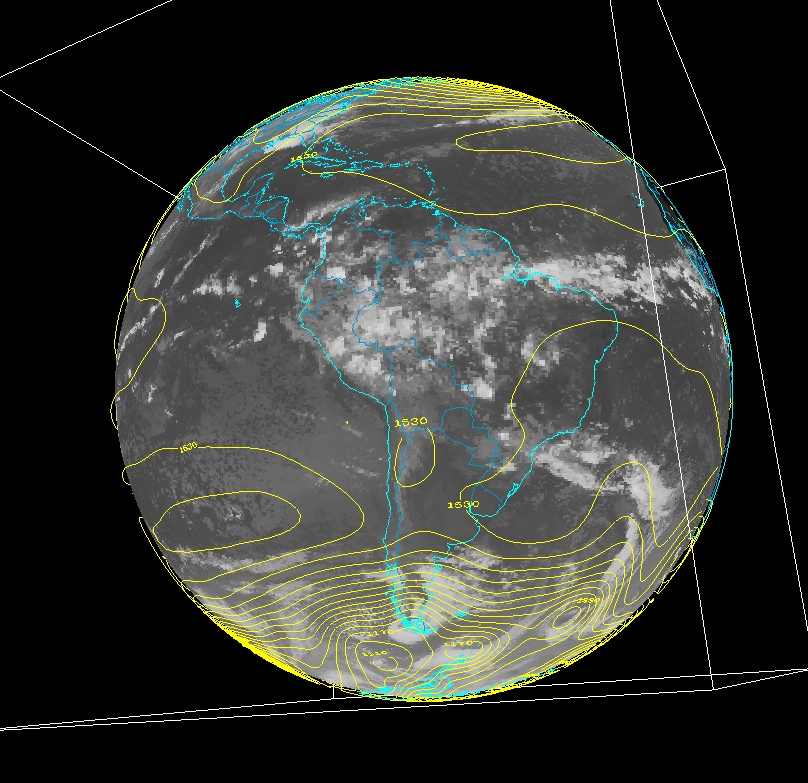 Java based: portable easy to install
Freely available, open source software.
McIDAS-V
Satellite Imagery Enhancements
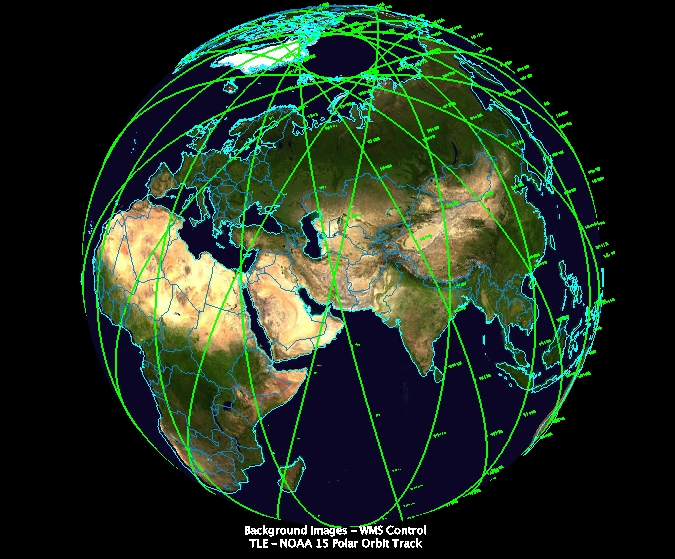 GEO + LEO
MODIS + CALIPSO
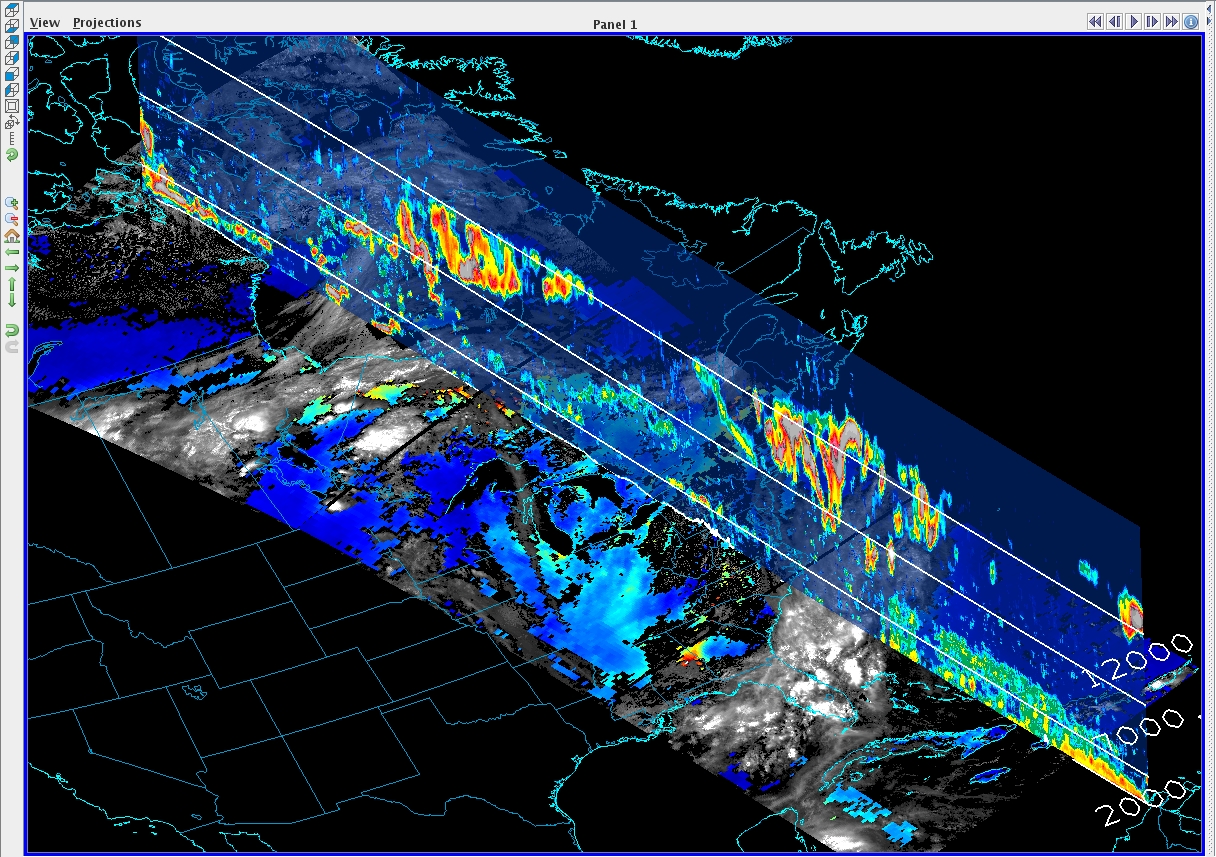 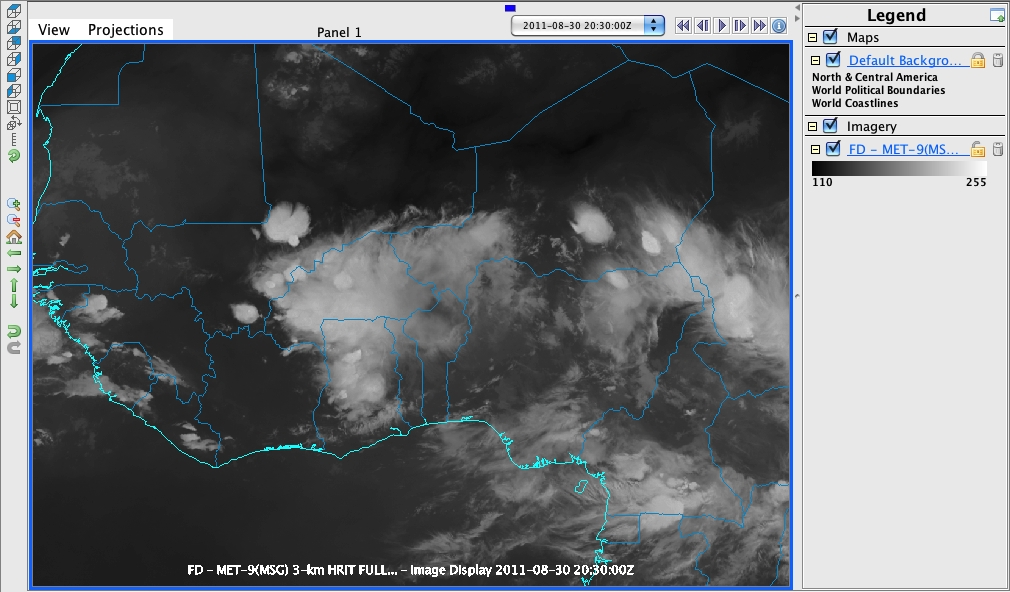 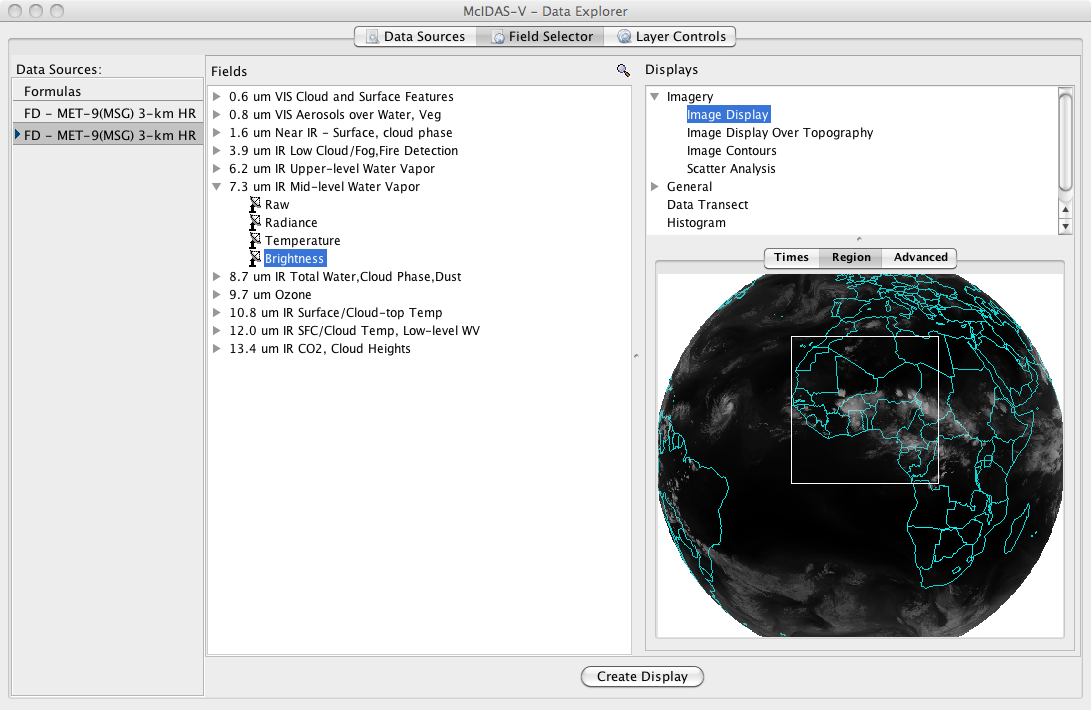 SGP4 Orbit Calc
Specialized DataSource and Display Extensions
Graphical Region sub-setting
Improved Rendering performance (long sequences or very large images)
IASI L1C
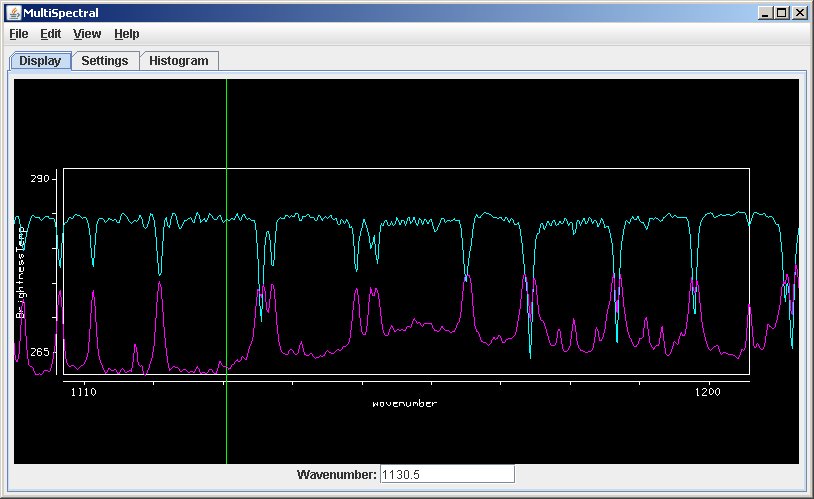 Simplified Programming Environment
All Python scripting, not XML based

High-Level functions for configuring displays.
Multi-Spectral Analysis
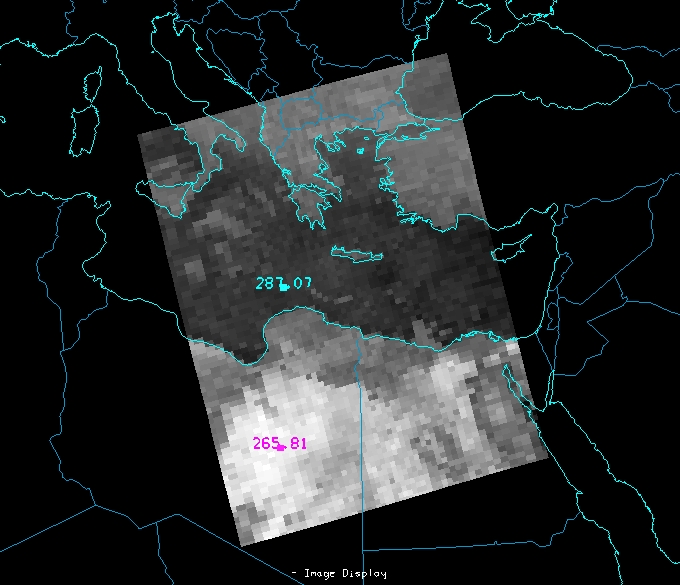 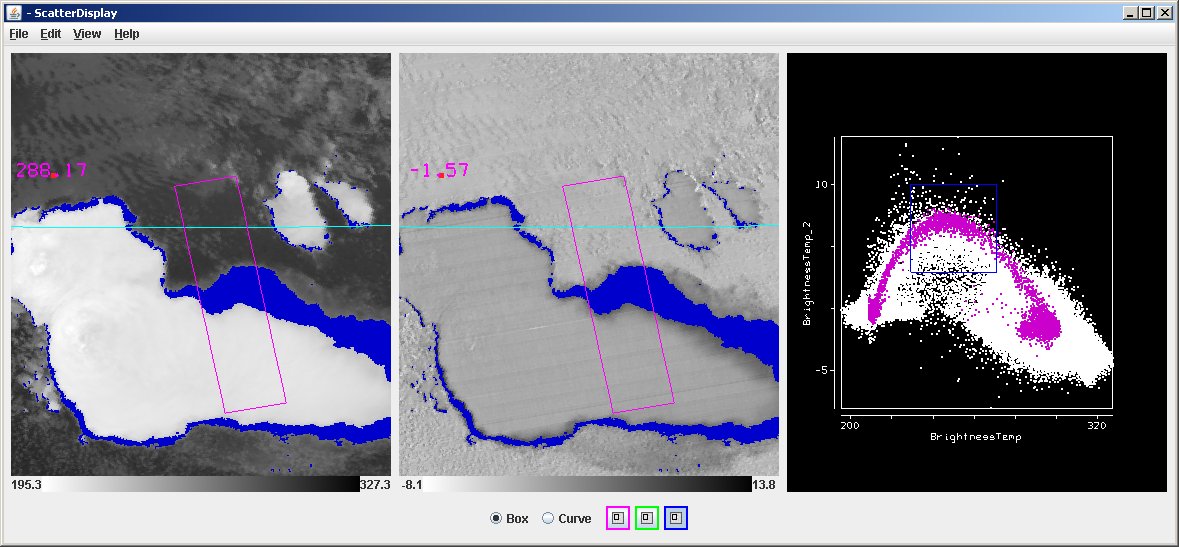 Extendable framework for adapting new sources of data, user interface components and creating novel displays.
Local
Remote
NetCDF, HDF, GRIB, BUFR, GIS
OpenDAP, ADDE
Adapters
Displays
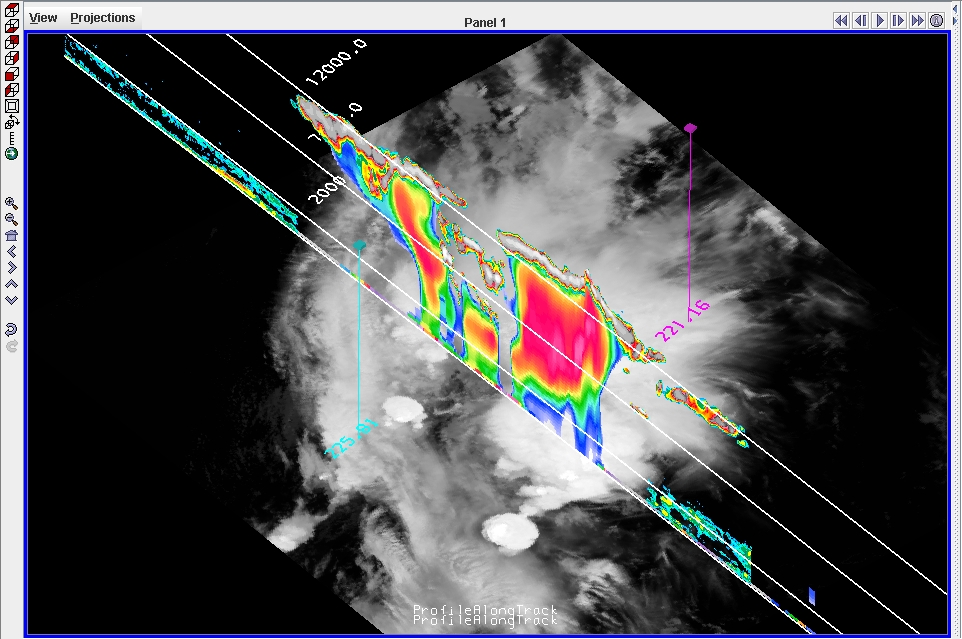 Tuple (Temp, RH, Lon, Lat)
Grid 2D/3D
Time
Metadata 
Coordinate System: (x,y) -> (lon,lat),  (Altitude->Pressure)
Units:  hPa, Kelvin, degrees, etc.
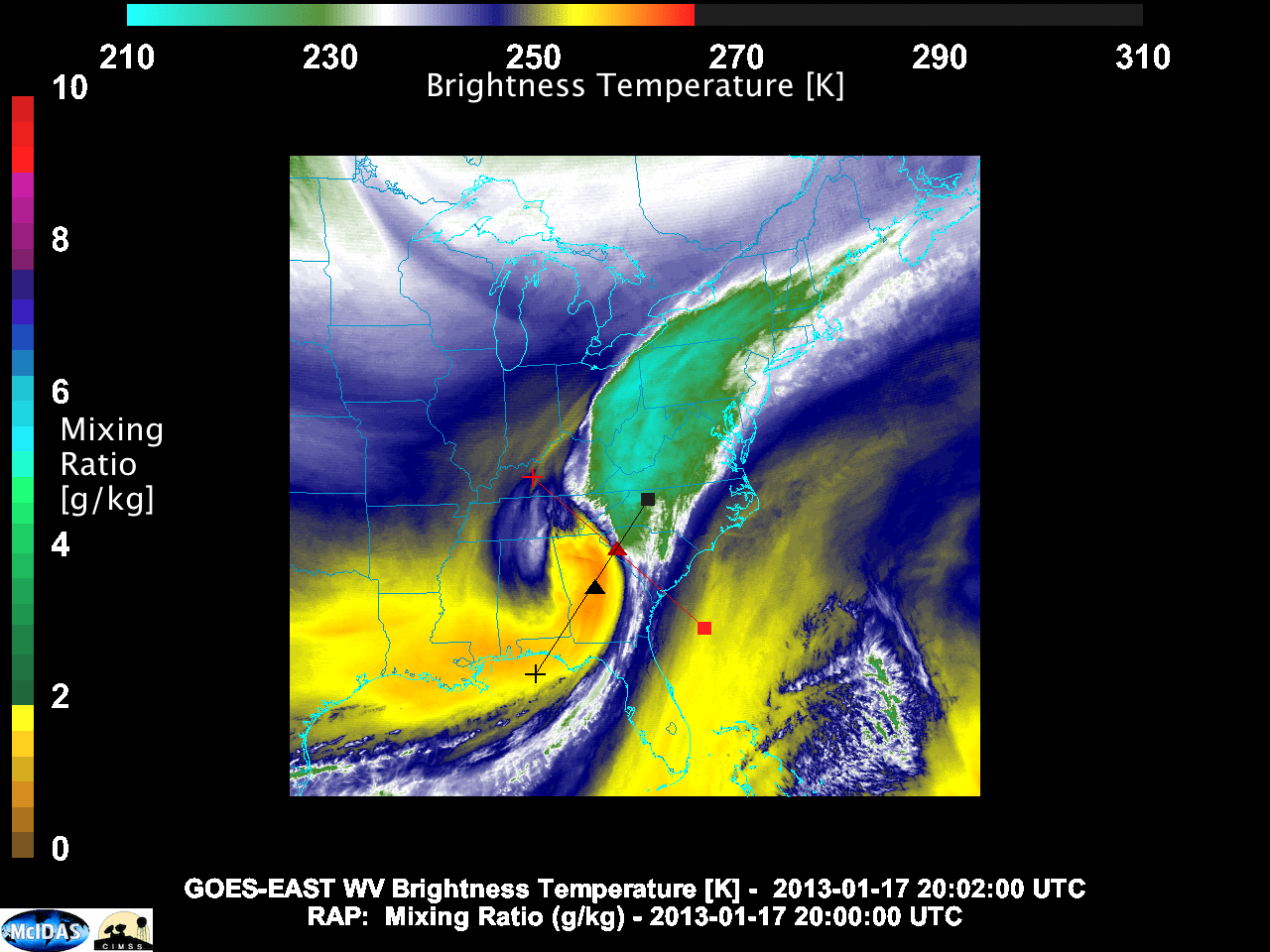 Advanced 4D Visualization
WARF Simulation:  3D RH from a Geo-Hyperspectral Sounder
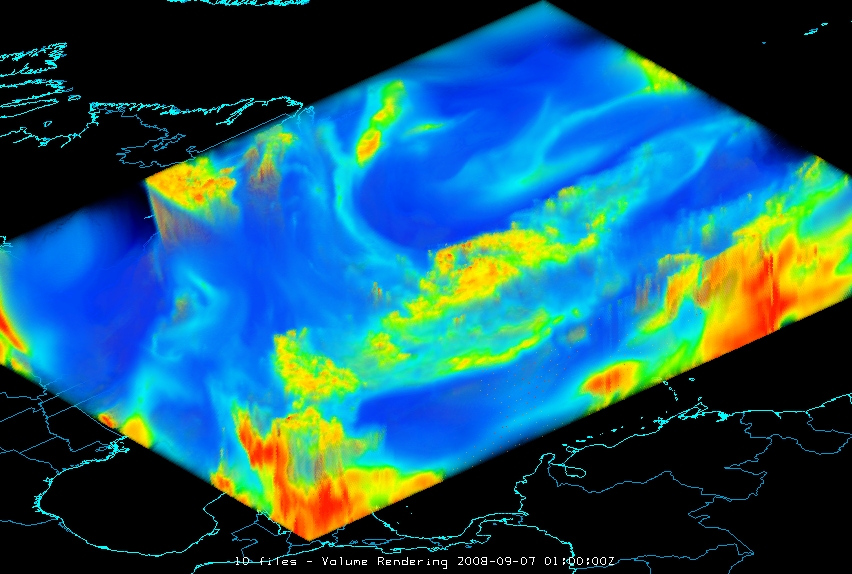 Hurricane Ike
Automatic Re-projection
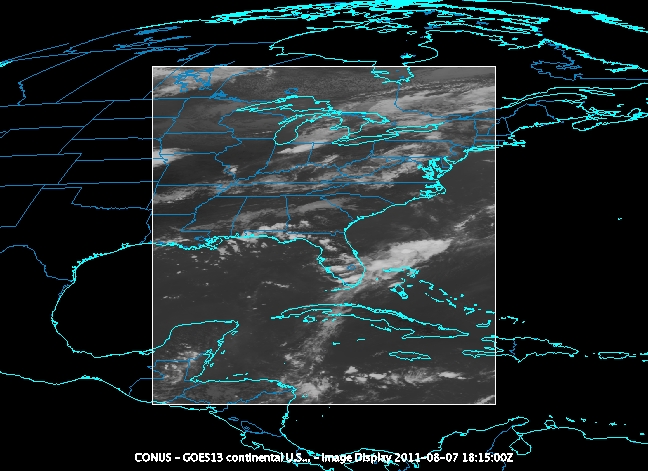 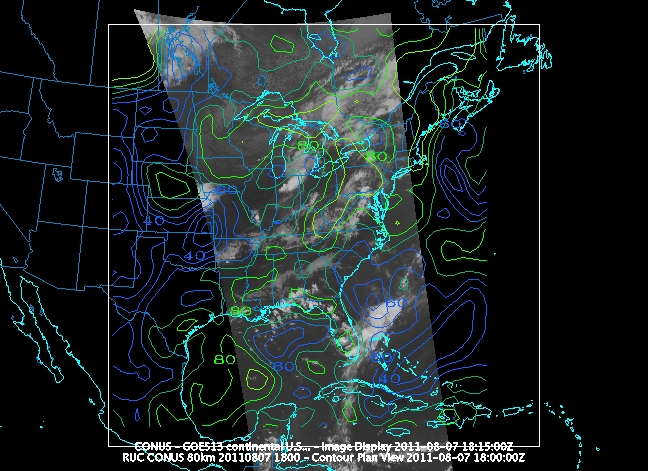 (line, elem) −> (lon, lat) −> (grid_x, grid_y)
Specific Application to AWG Cal/Val
Development emphasis on scripting to support both routine and ‘deep-dive’ validation activities…
Transition from an arcane XML based programming to Python.

New API is designed from ground up to ease automation of common workflows in McIDAS-V via a user friendly and well documented API

Enhancements: control color enhancements, color ranges, annotations, font sizes, font colors, add logos, place colorbars, change map colors, set frame sizes, and save the images
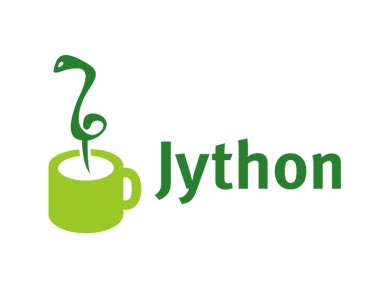 McIDAS-V scripting overview
Users write scripts in the Python programming language

Python scripts are interpreted in the Java-based McIDAS-V system via Jython, an implementation of the Python programming language in Java

In addition to our new API, advanced users can call any piece of Java code in the McV/IDV/VisAD library.  (Without having to actually write Java code).
[Speaker Notes: McV/IDV/VisAD includes a huge number of utilities for grid interpolation, quantitative analysis, etc.
Lack of Java.. Scientists don’t want to learn multiple programming languages]
Simple example script
Use the “getADDEImage” function* to get some satellite imagery.  
Put the data in a display.  
Change the map projection.
Write out the image as a PNG.
[Speaker Notes: Think of ADDE like HTTP for meteorological data, especially satellite imagery]
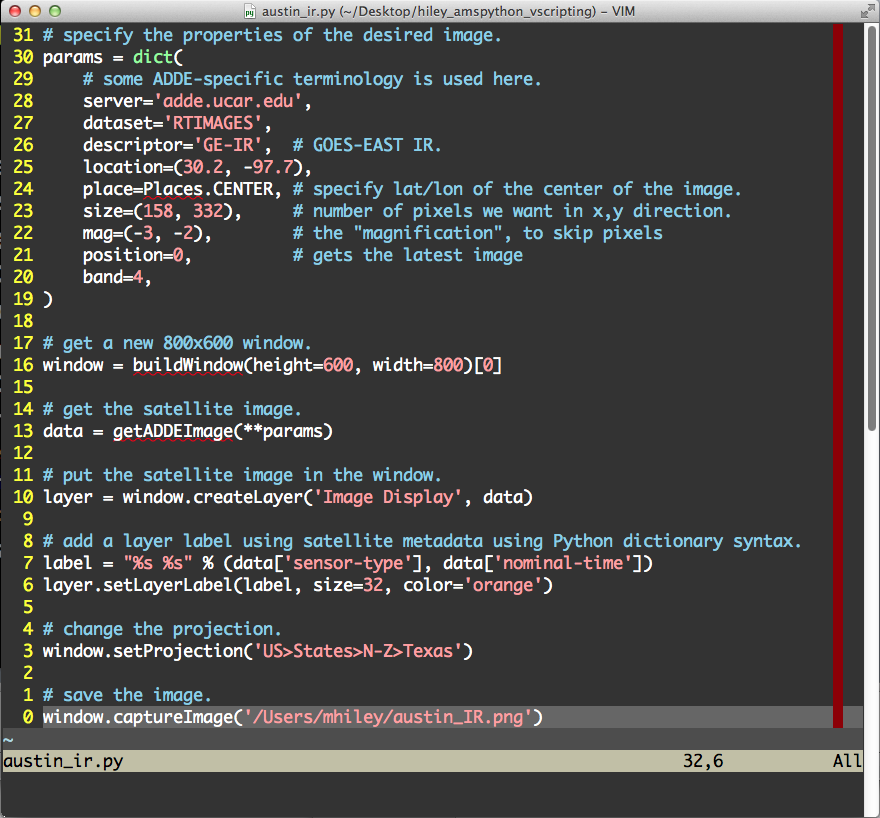 Example 
script.
[Speaker Notes: Paste a vim screenshot here.  Note that arbitrary strings are derived from existing GUI labels.  Come back and note where the data, layer, display classes come into play.  PNG automatically recognized.]
Routine Validation: automatic imagery generator
From script ‘conus.py’ written by Kaba Bah
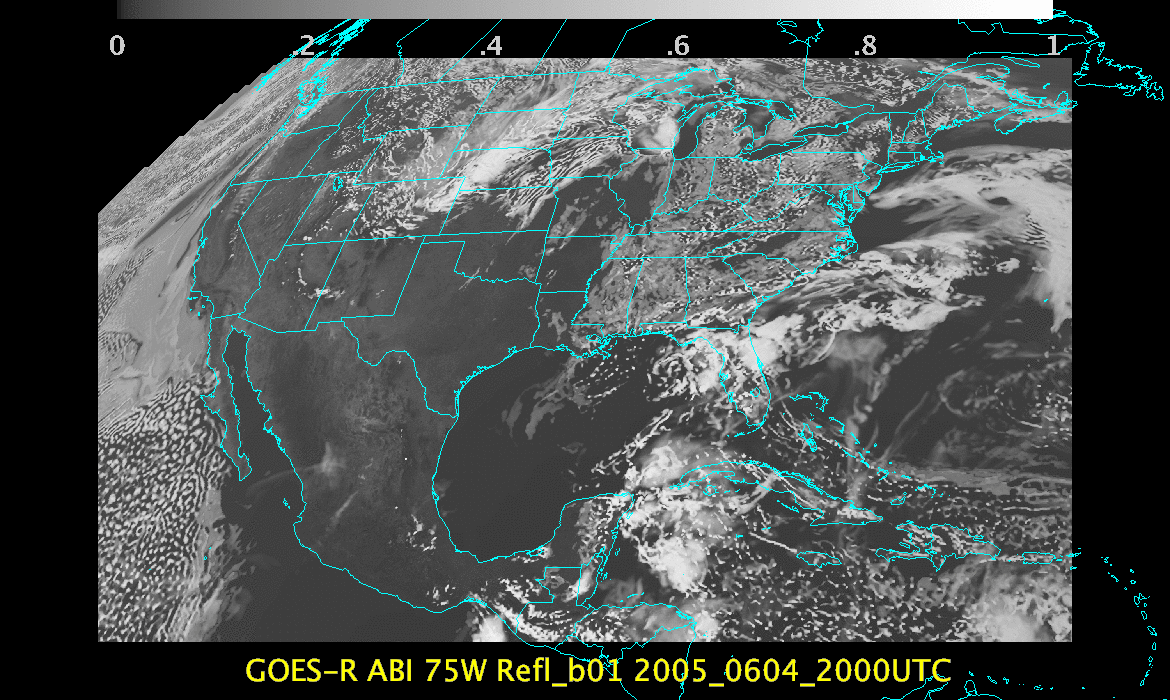 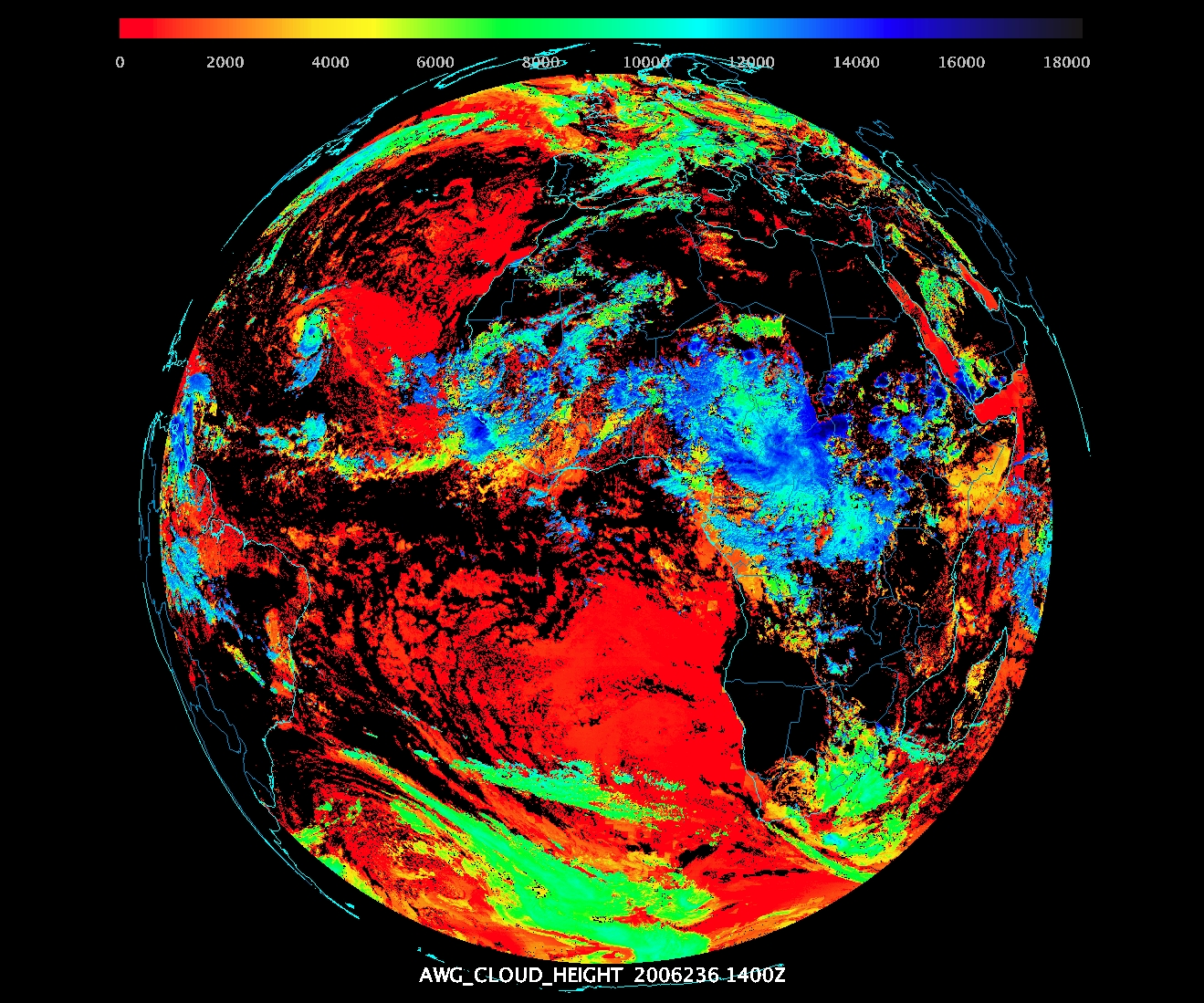 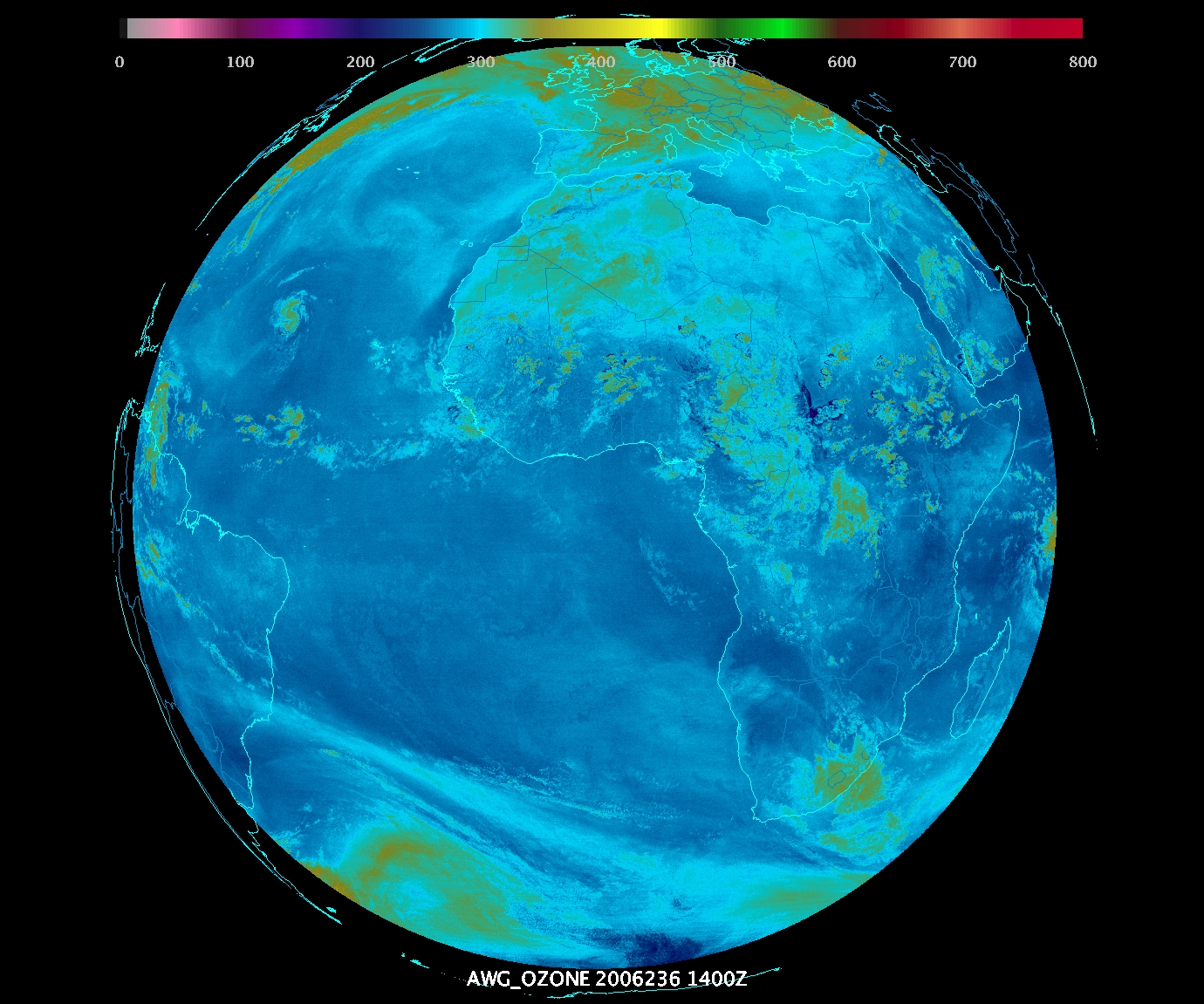 AMV Winds
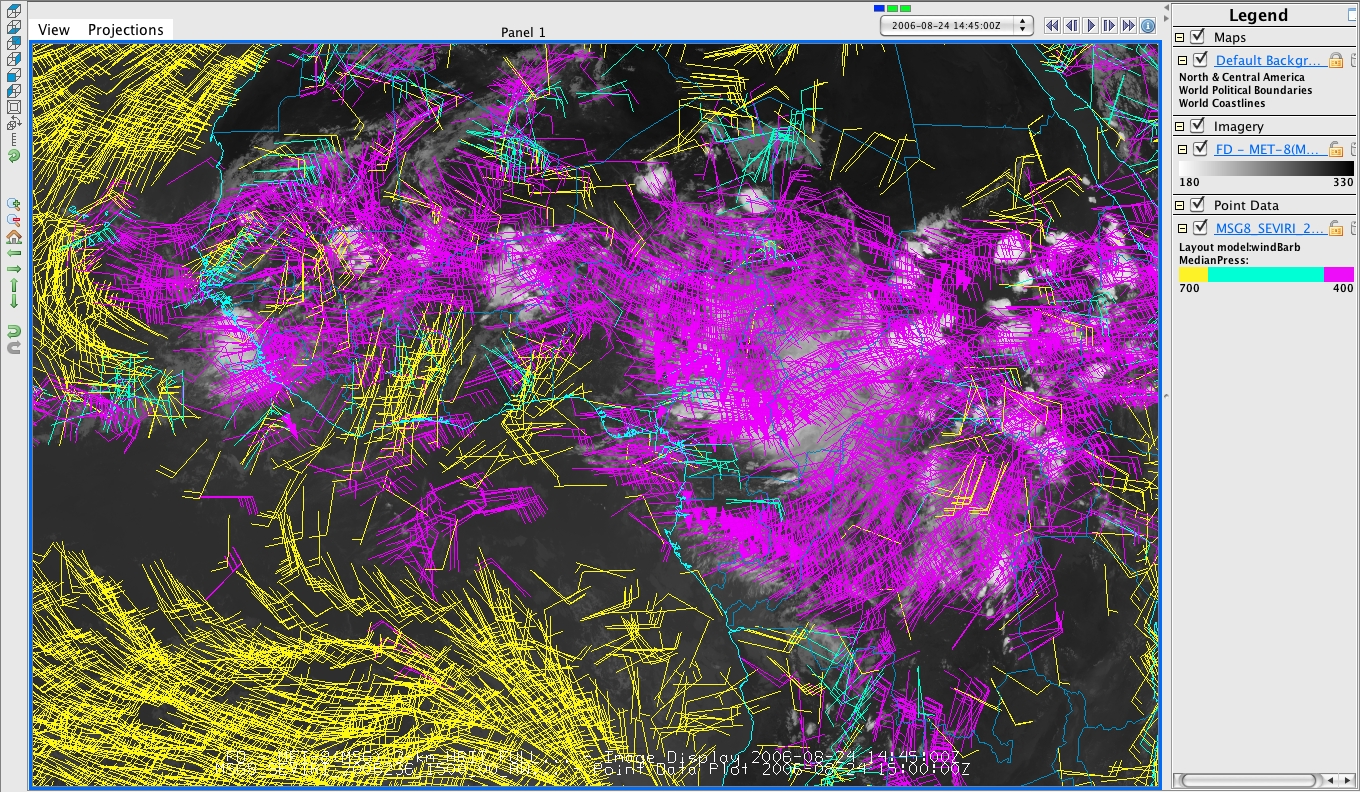 Multi-level (color-coded), all points displayed…
…can be de-cluttered with density interactively controlled.
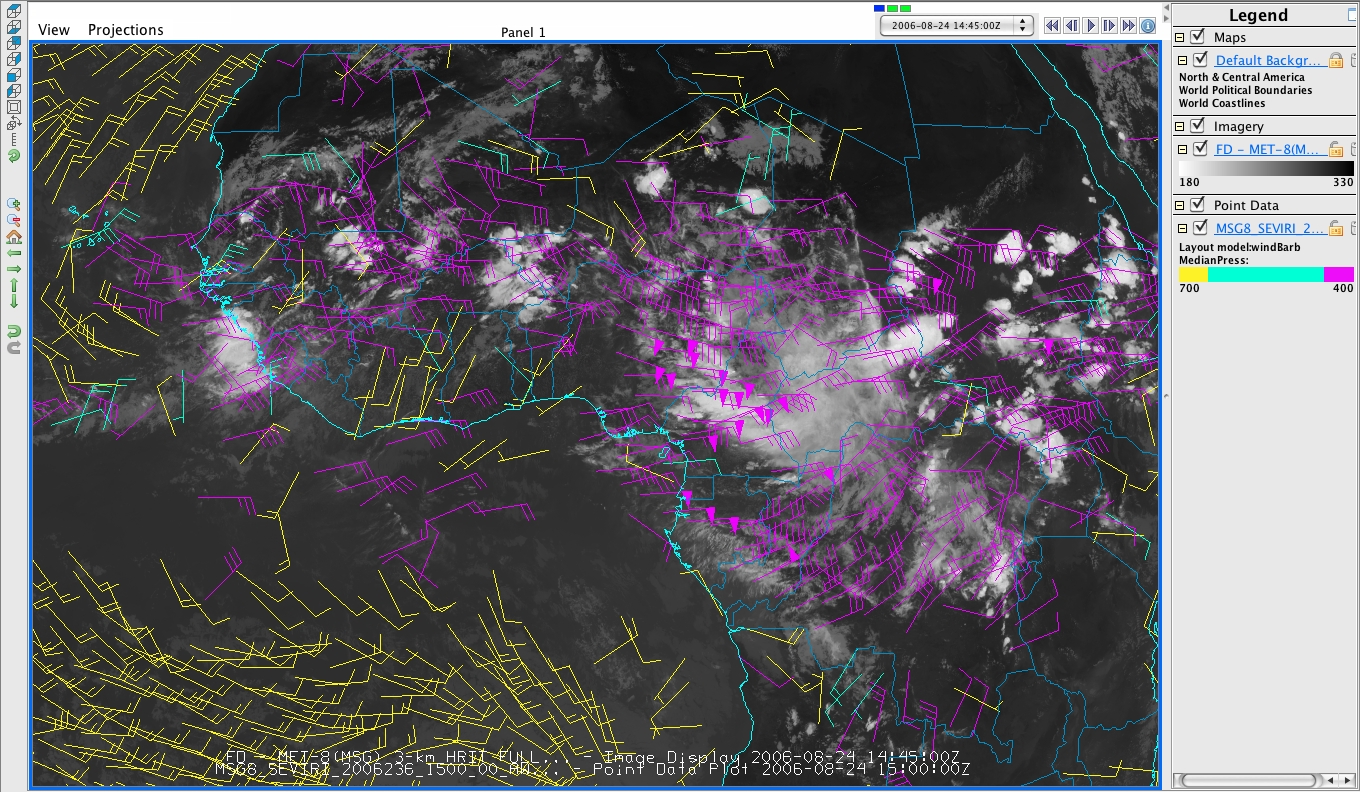 Only data points in view are rendered…
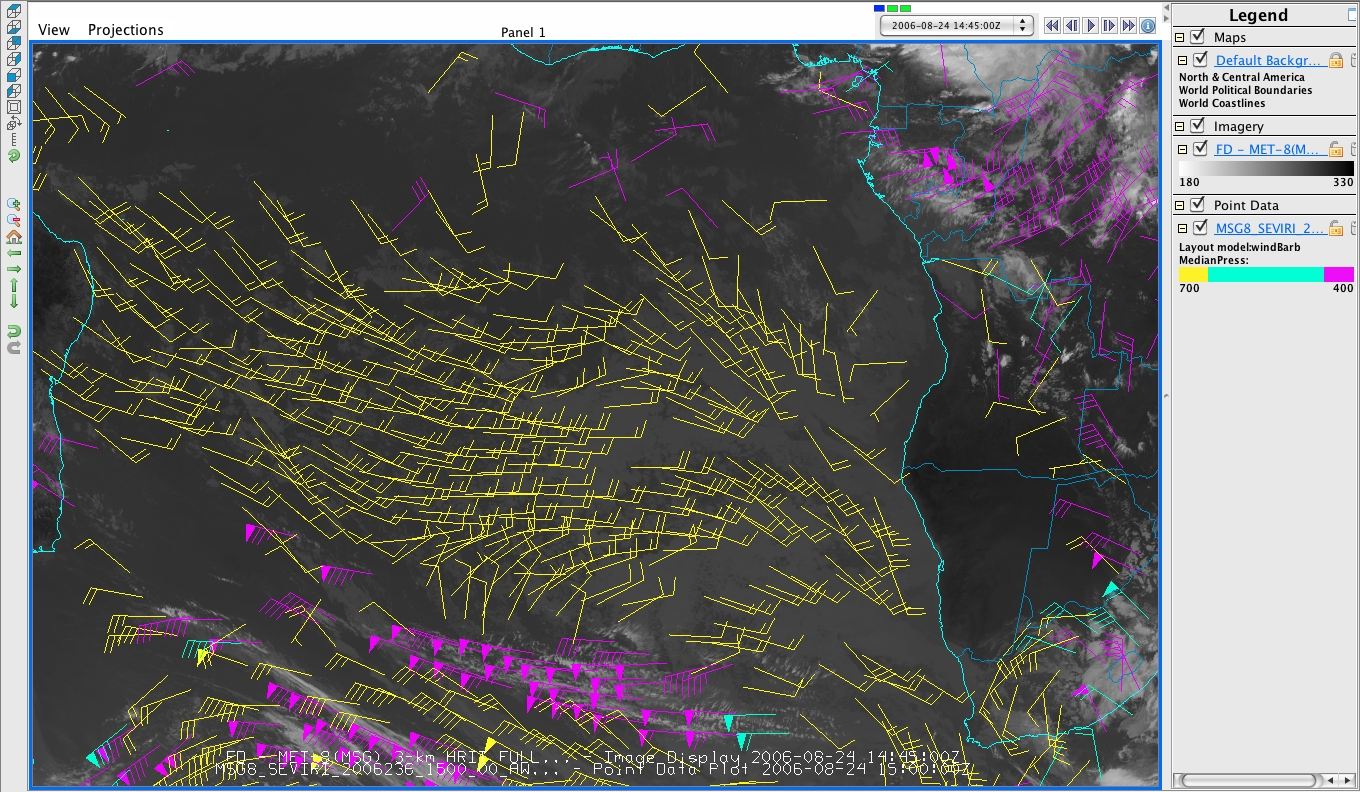 Panning/zooming reveals new points to render (progressive disclosure)
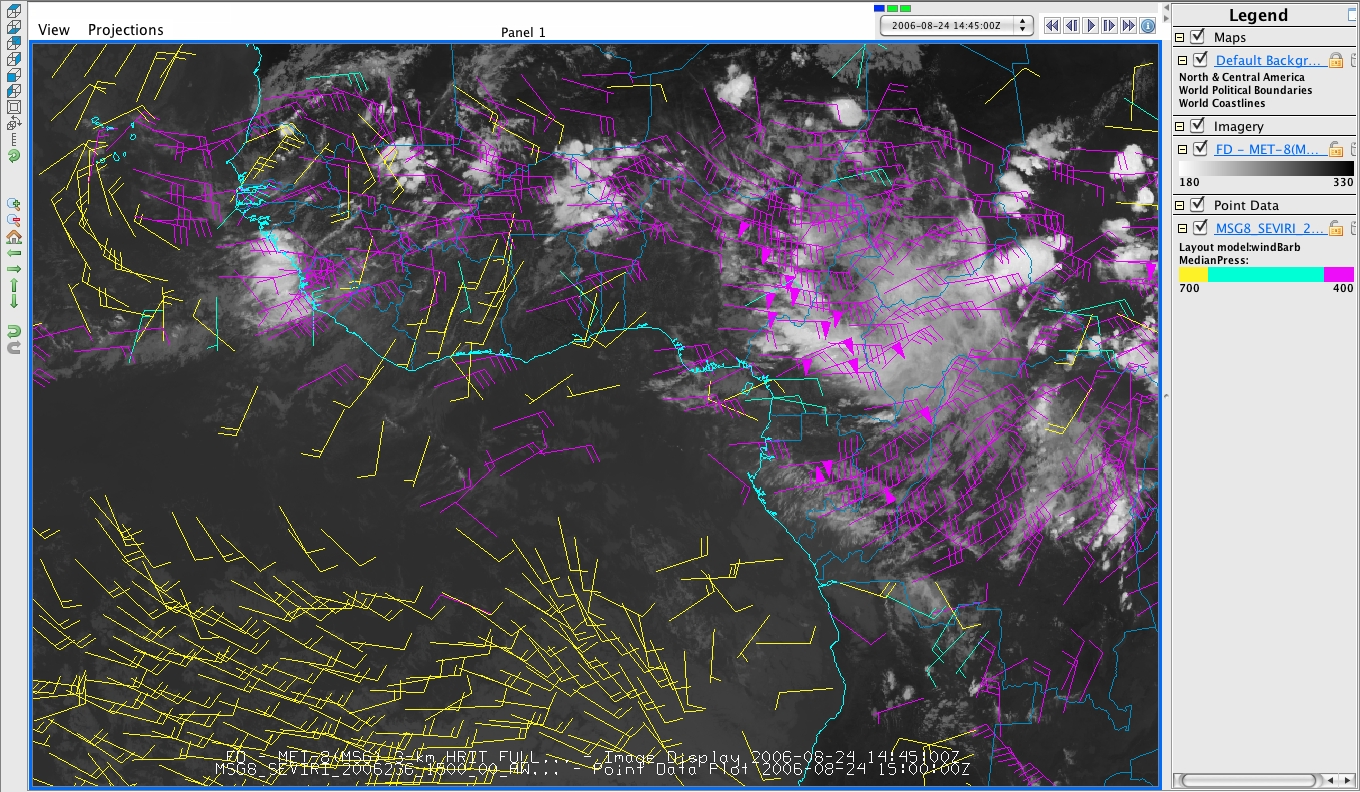 User Defined Computation
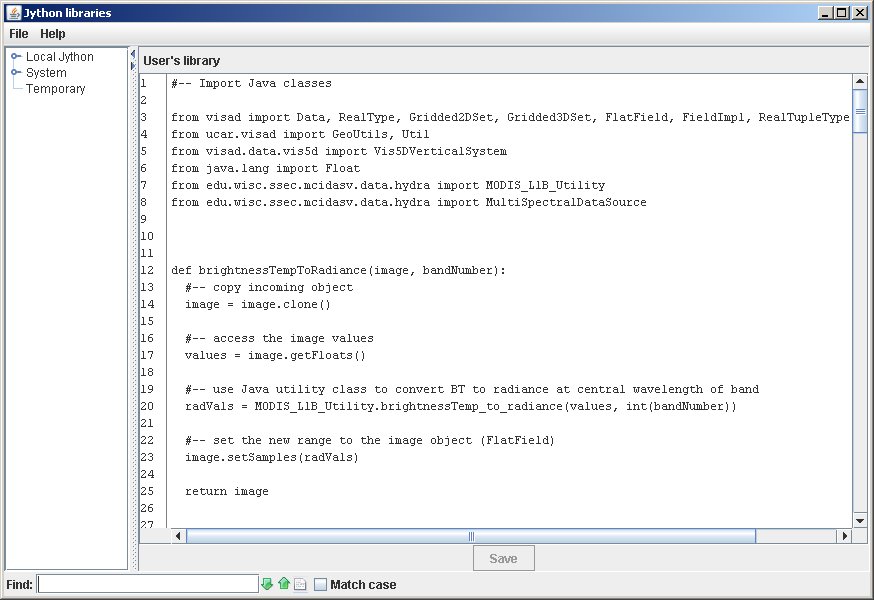 Seamless integration between Jython and Java.
Work with Data in abstract terms, irrespective of original data source.
Data Model:  can internalize any numerical information.
Built-in meta-data for units, coordinate systems and sampling topology (grid/point)
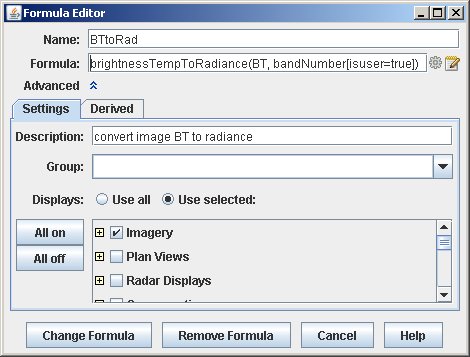 Hook output into Framework via a Formula
Compute and  Display
Additionally, McIDAS-V can facilitate a continuous progression from routine to deep-dive validation…
Interactive Analysis Tools
Click and Drag Data Probes

Data Transects or 3D Cross Sections

Scatter Analysis

User Code
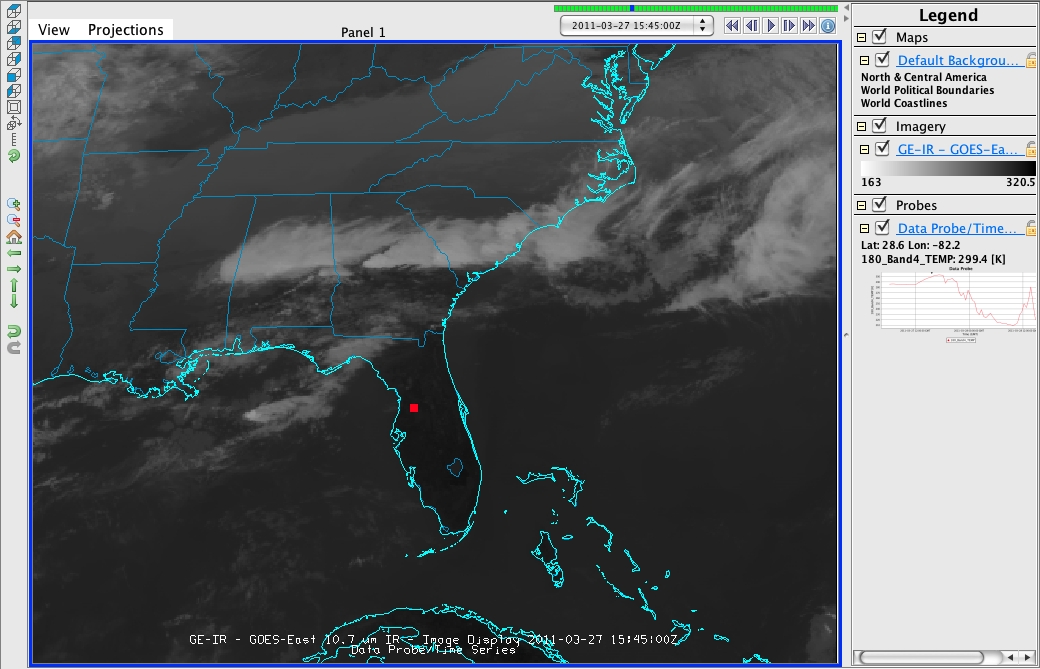 Interactive Time Series
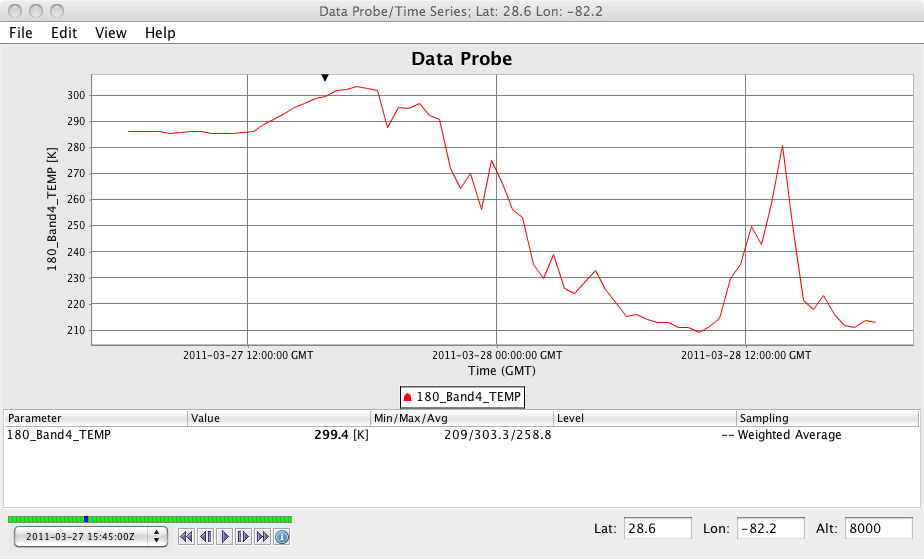 GOES 11 um
Drag Probe – updates time-series
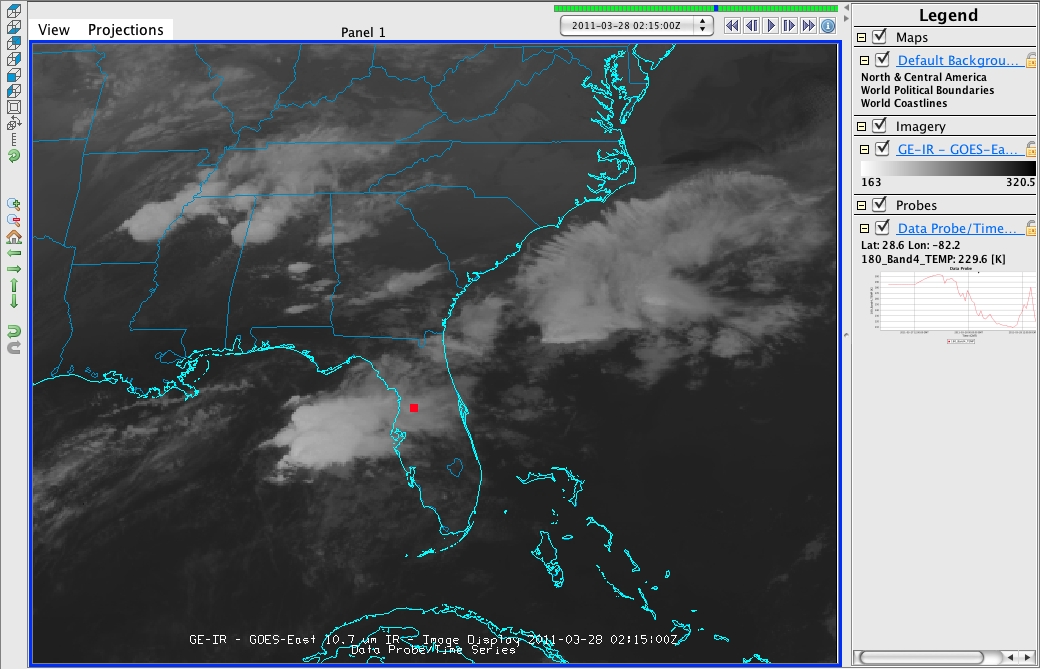 Animation Control
Updates time mark
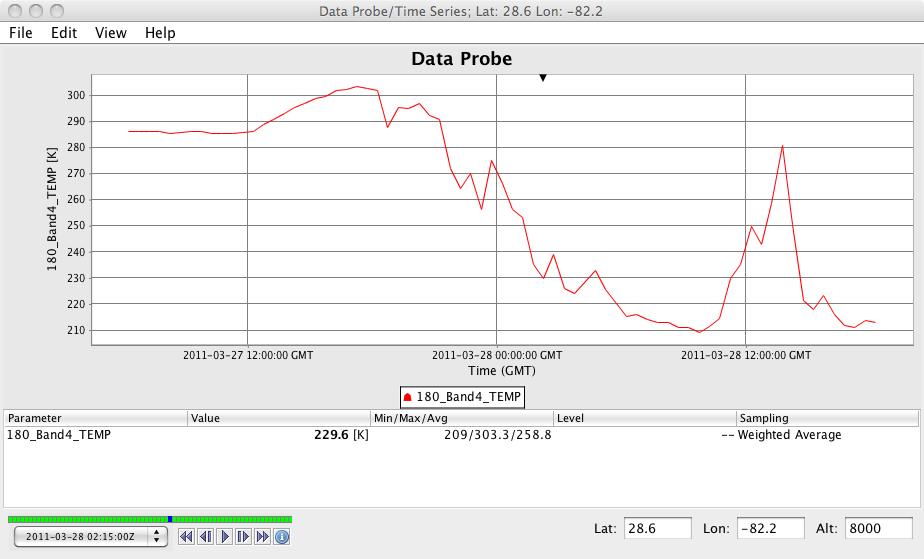 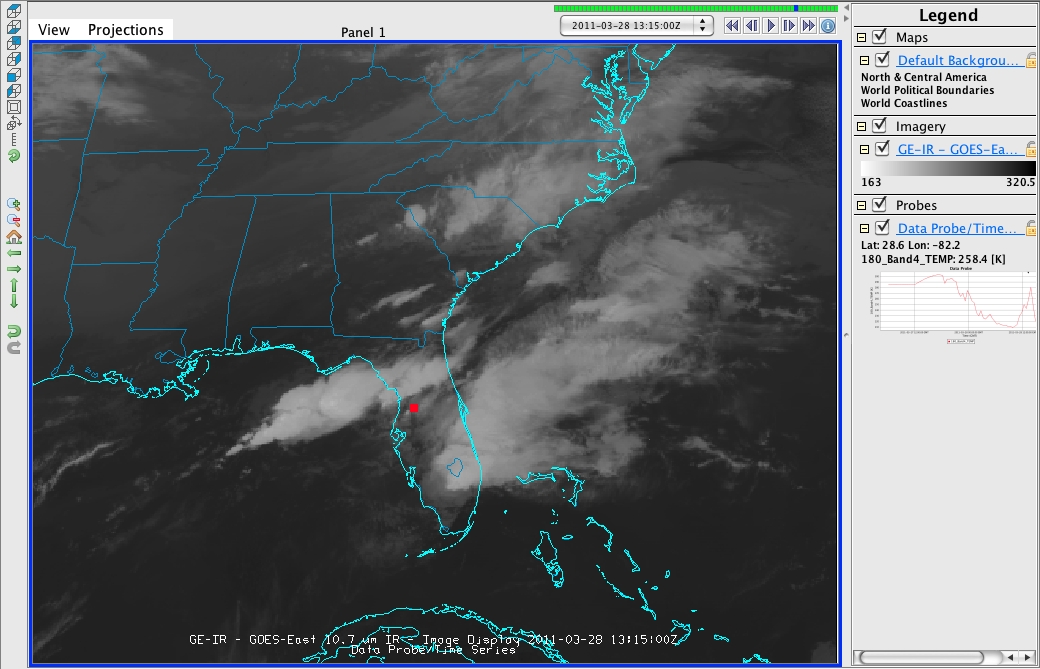 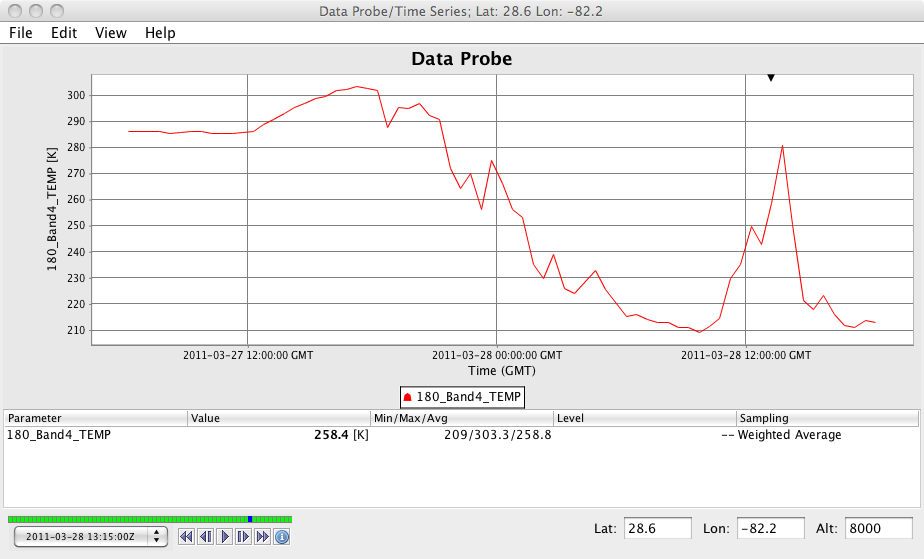 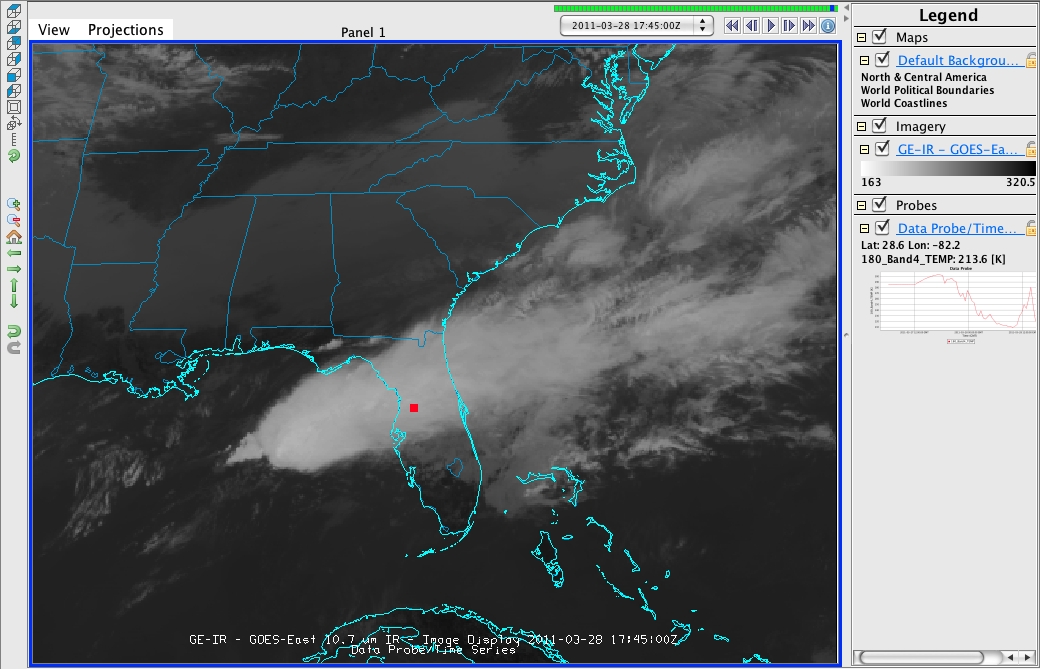 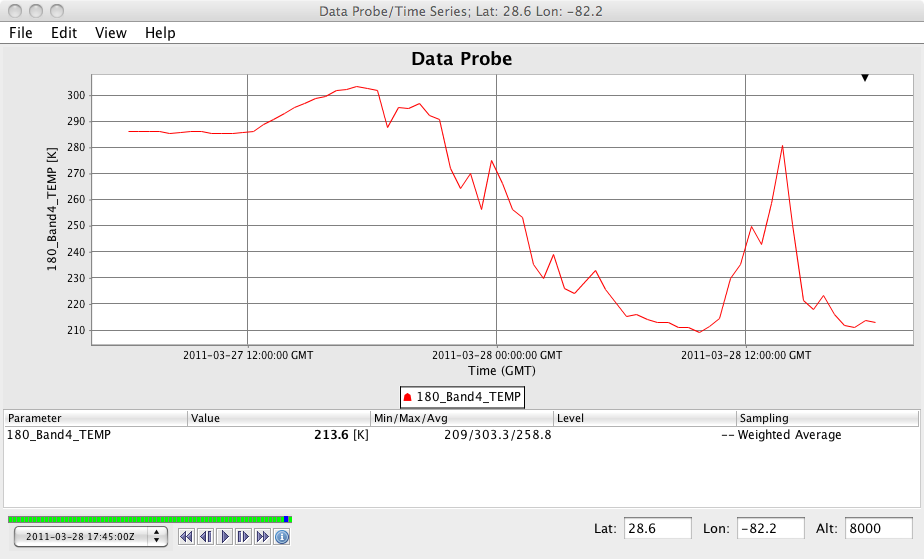 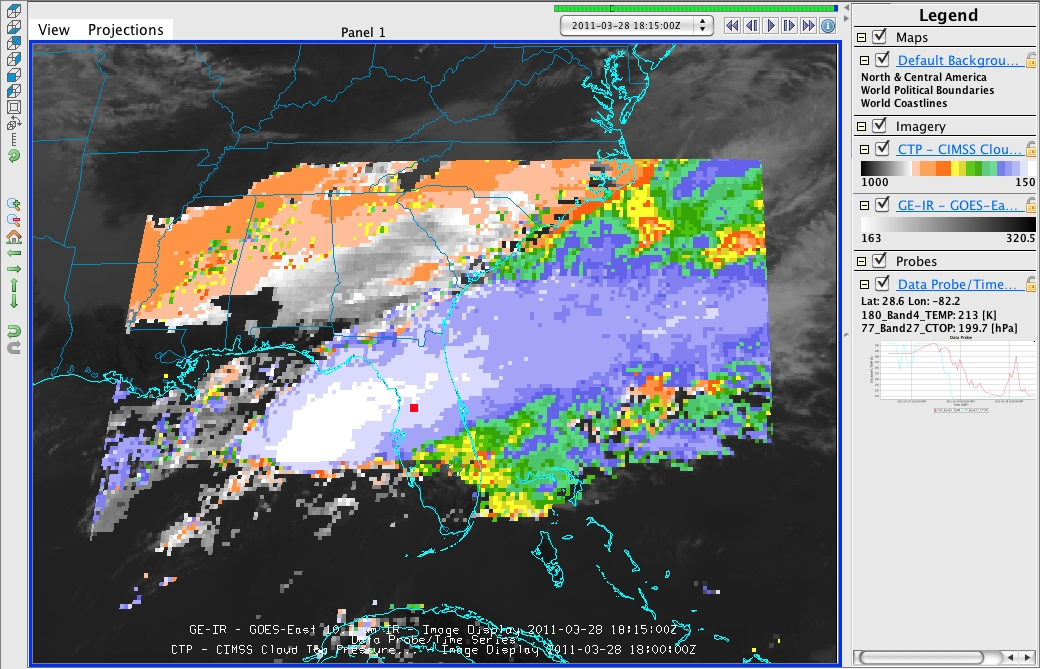 CIMSS Cloud Top Pressure
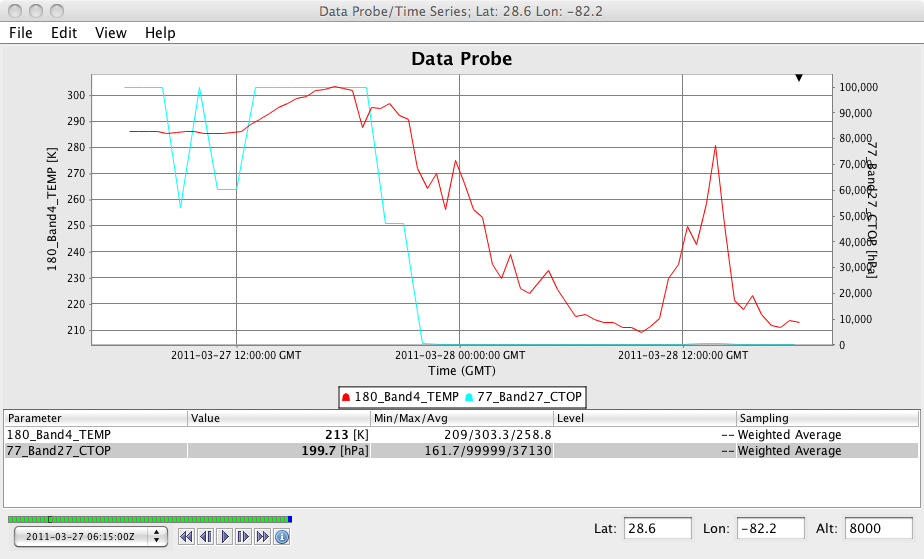 Data Transect
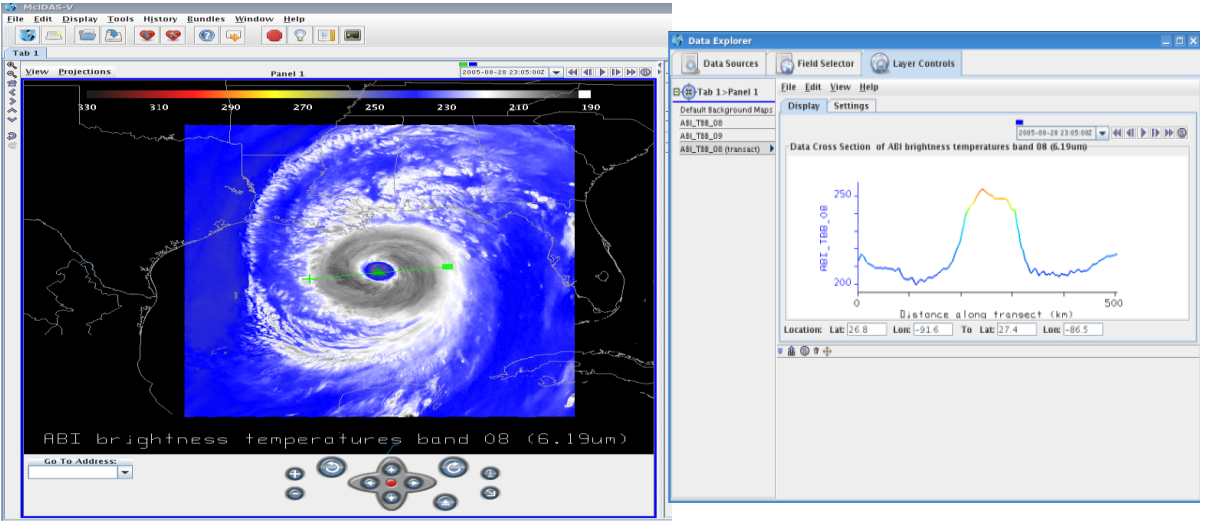 Advanced Display Capability
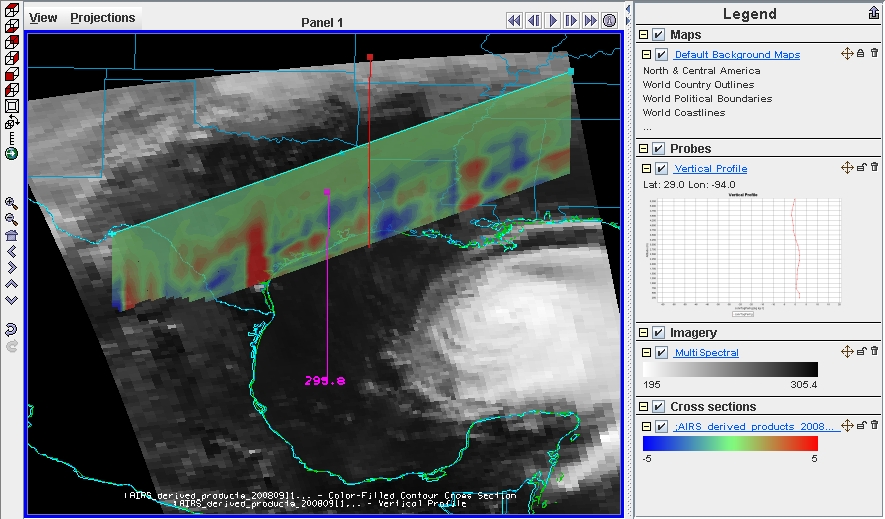 AIRS Level 1B window channel image (grey-scale) and moveable 2-D slice of ECMWF-AIRS Single FOV water-vapor retrieval (color-scale).  Slice values are re-sampled on the fly from the 3-D difference field and auto-updated as the slice is dragged in space - demonstrating interactive direct manipulation, data integration and python driven data computation.
Interactive Scatter Analysis
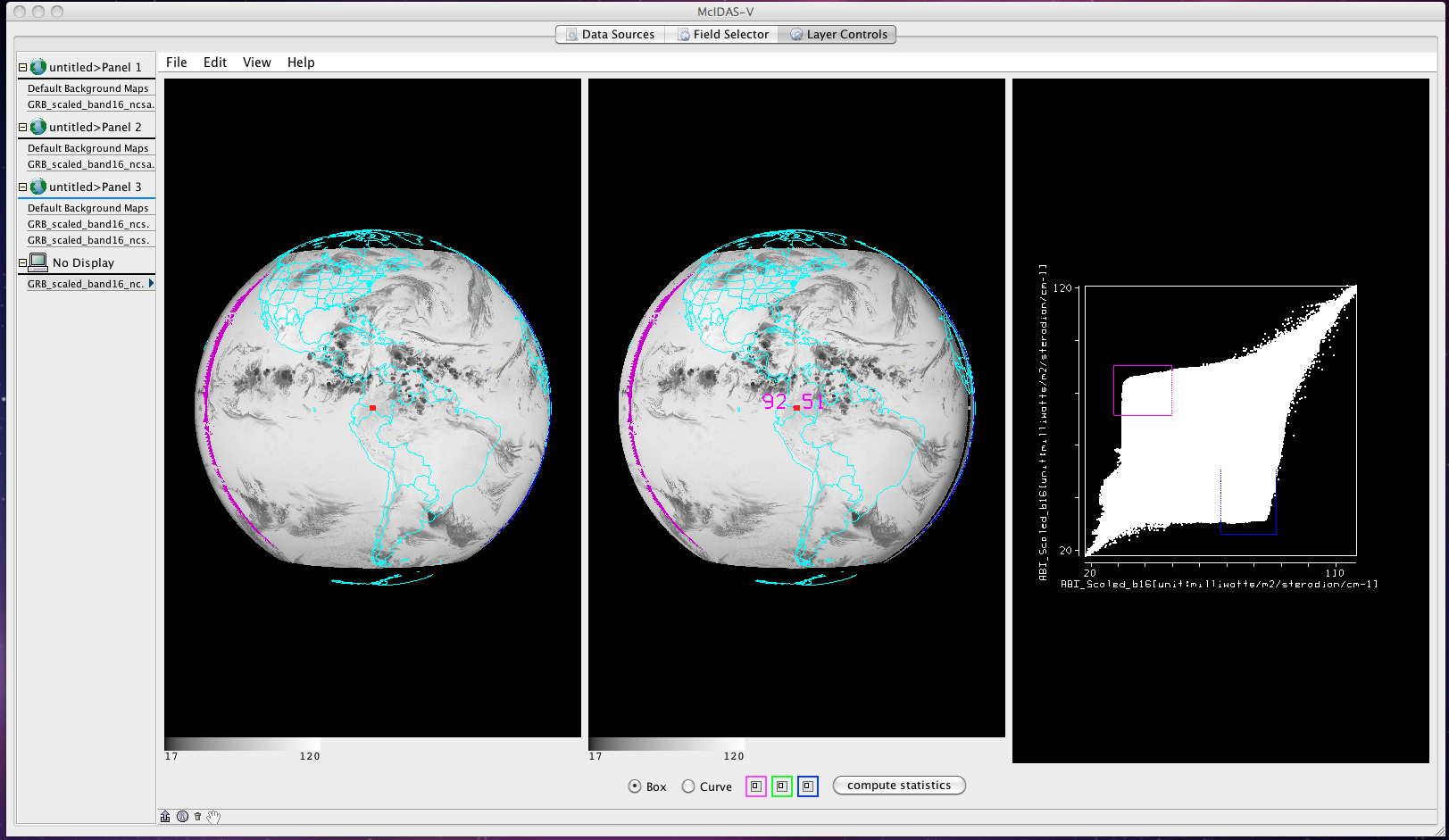 Display clusters of pixel values within value range, search radius, and closeness threshold.     Analysis by Joleen Feltz
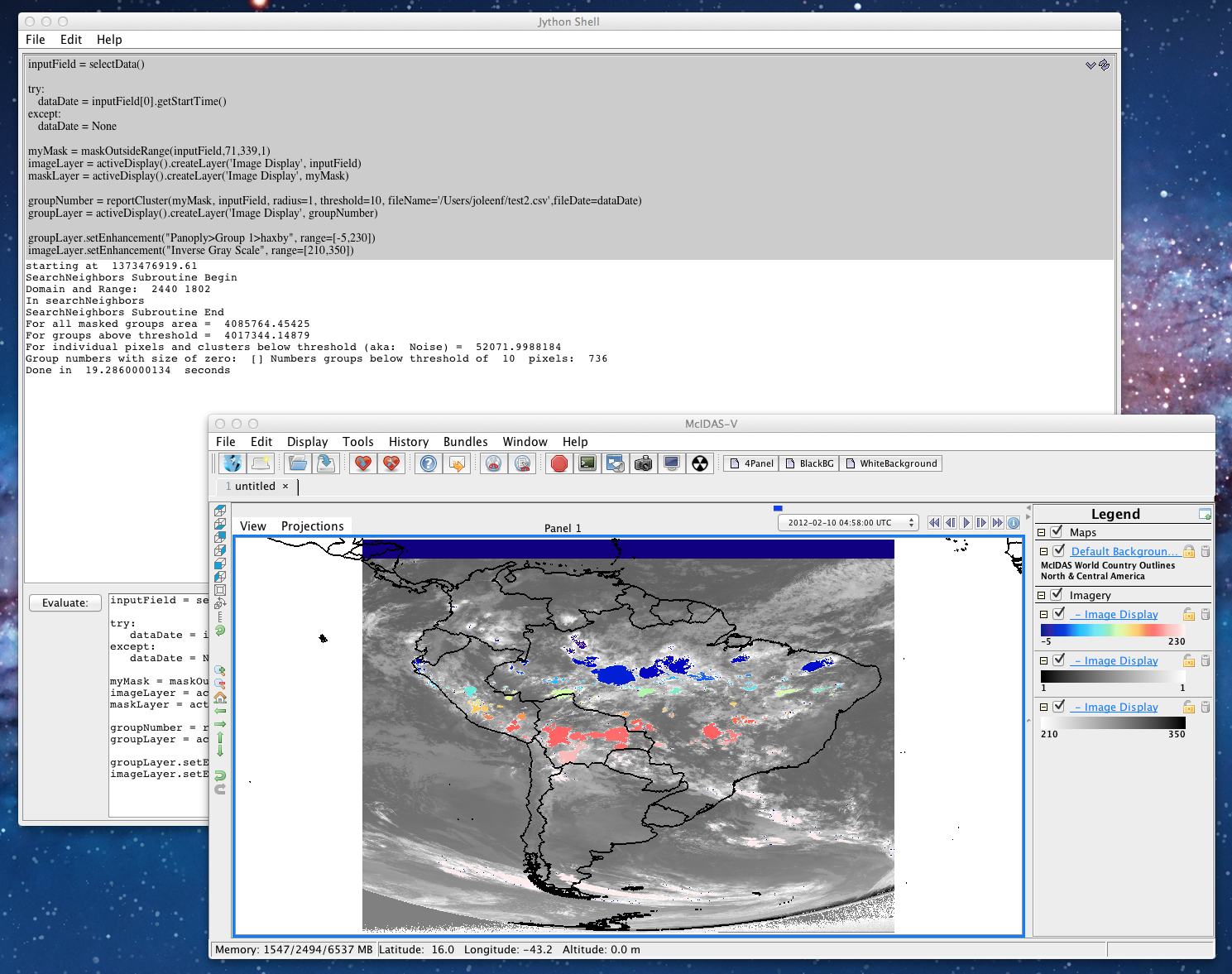 Ready For the Future (GOES-R) Now!
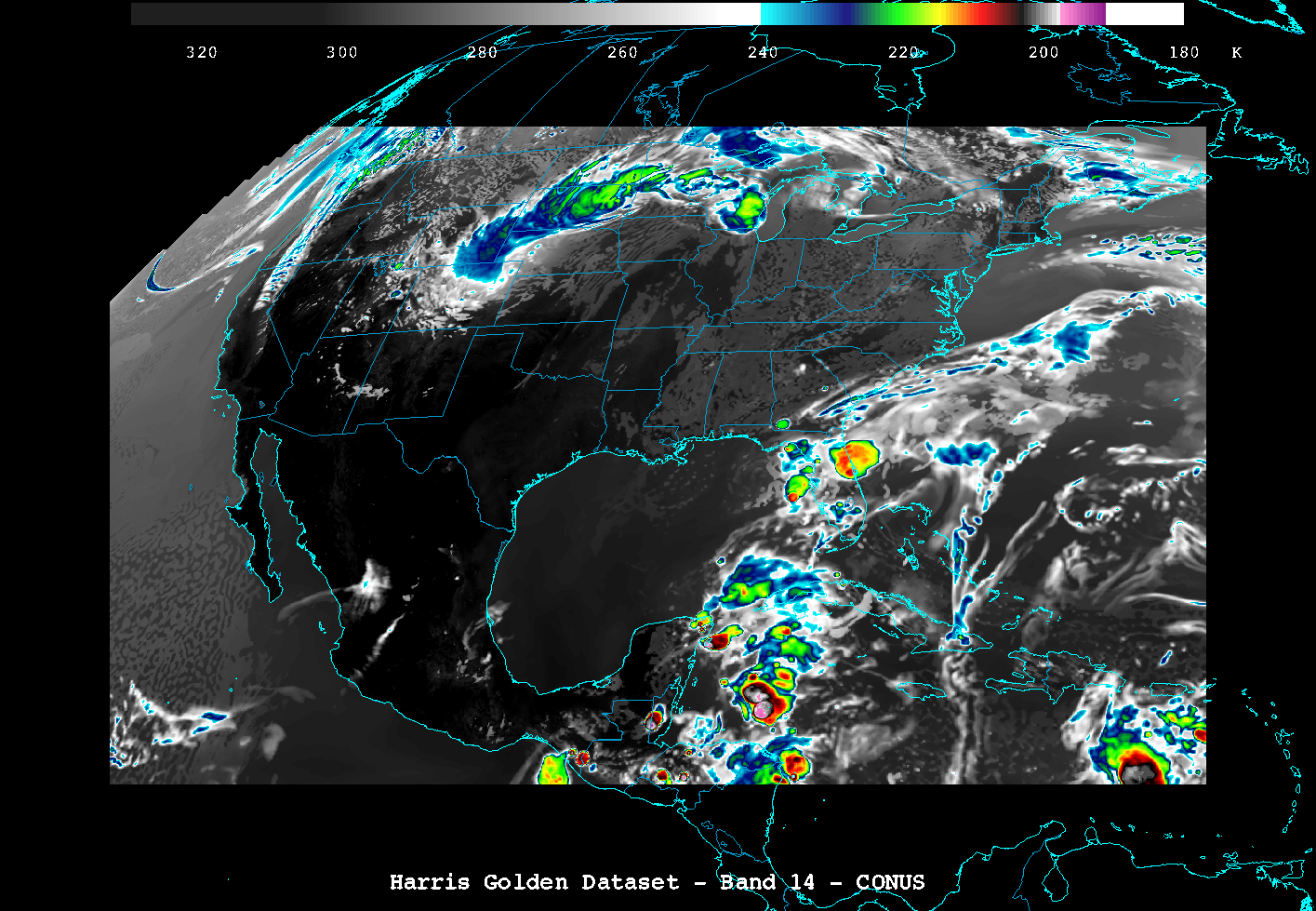 Image produced by W. Straka (CIMSS)
McIDAS-V Sees VIIRS First Light!
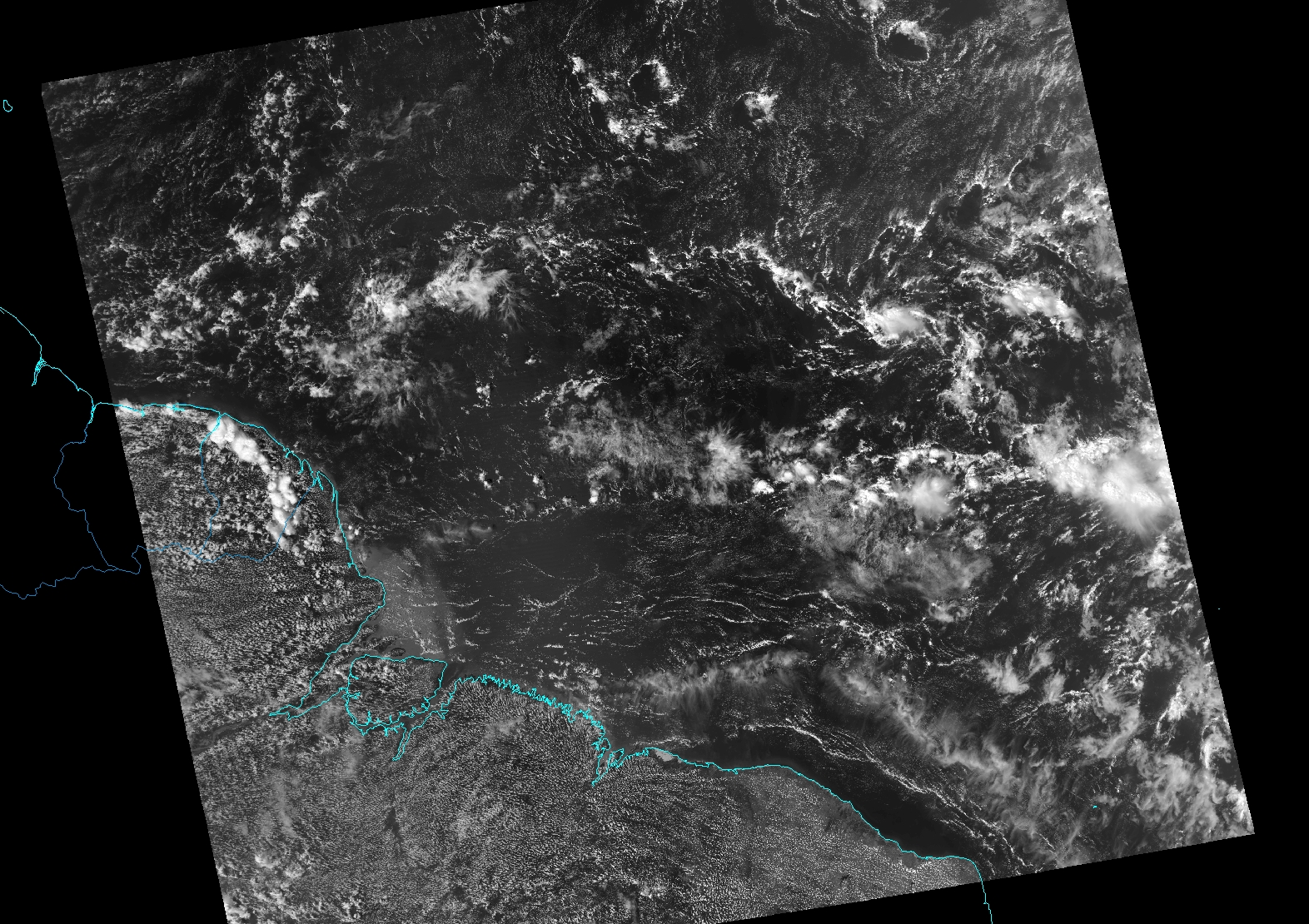 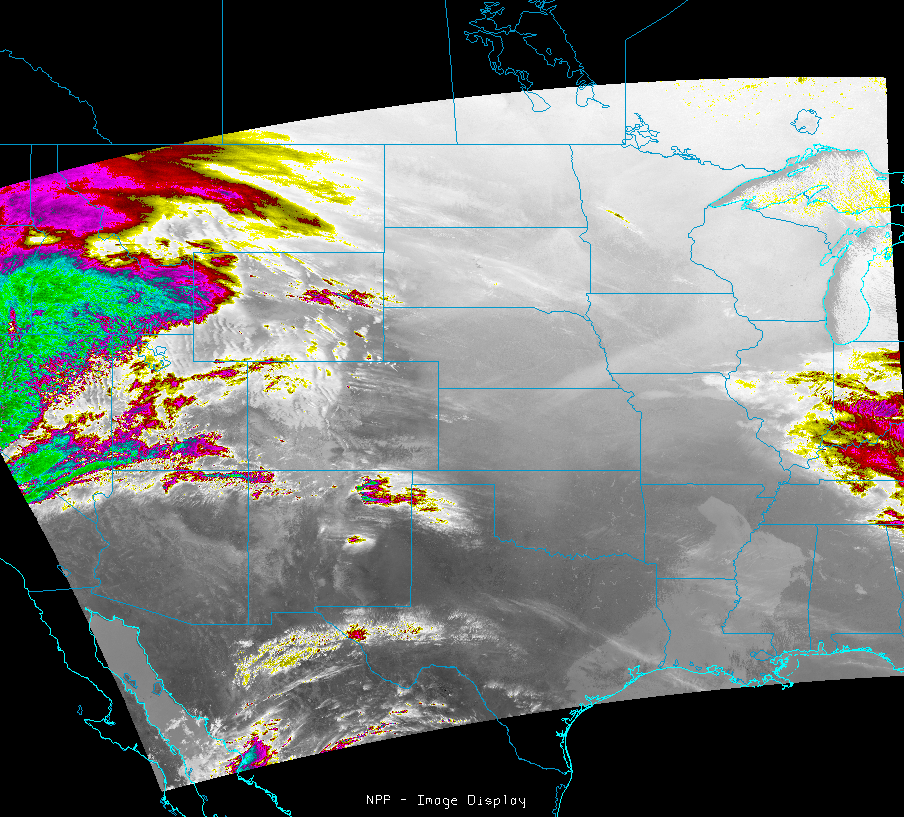 Infared/thermal Cooler Doors Open!
Courtesy: Dan Lindsey, CIRA
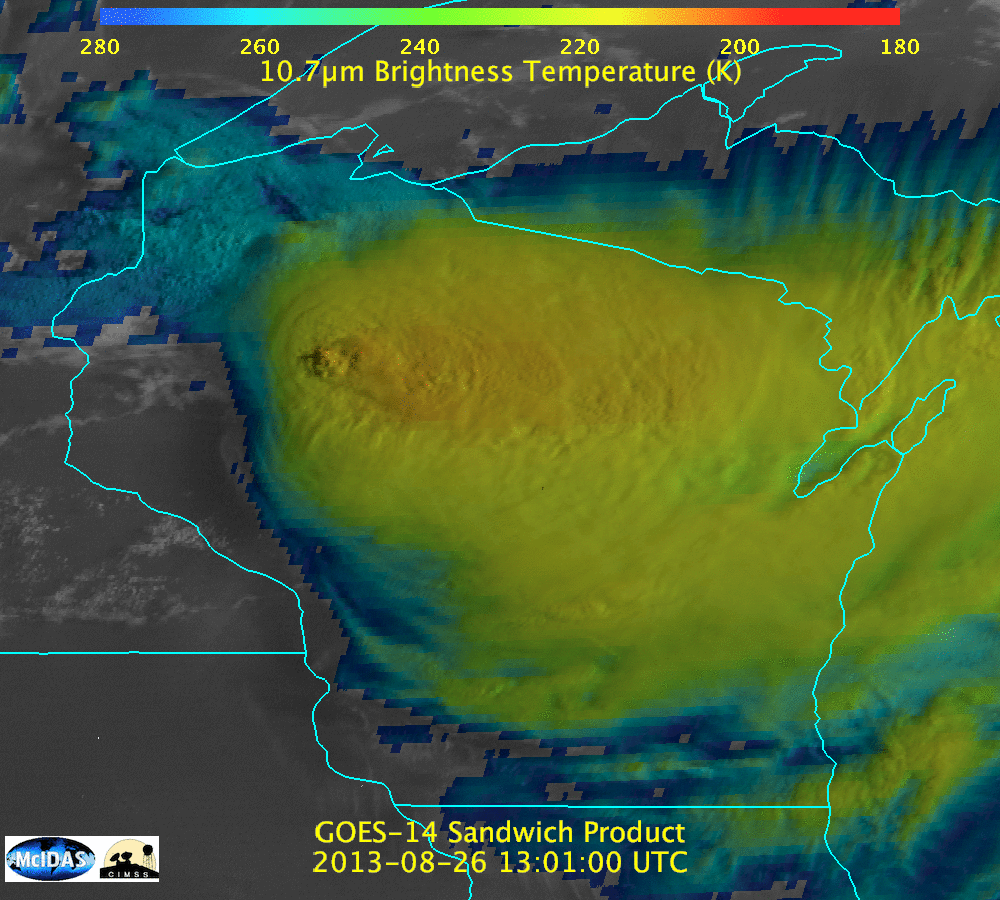 Informing Users of McIDAS-V
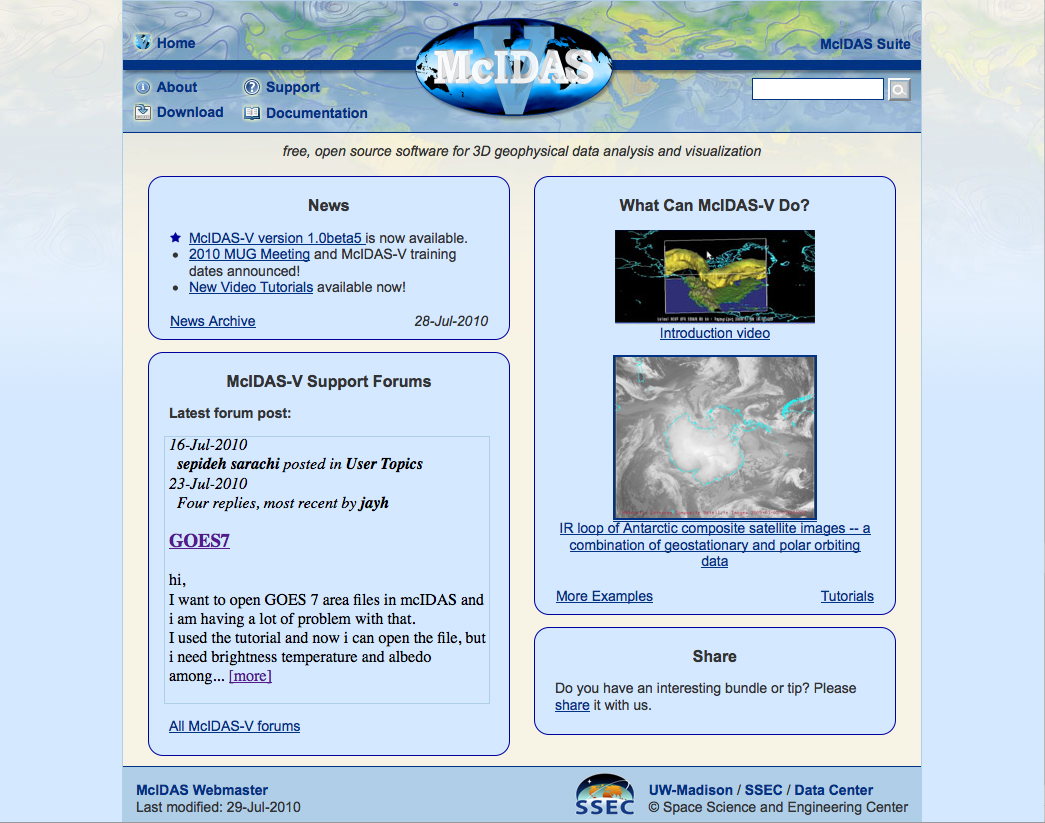 Oral /Poster presentations
  Web page
  User forum
  Training data sets with 
    step by step assist
  Training workshops and
    demonstrations
McIDAS-V Tutorials
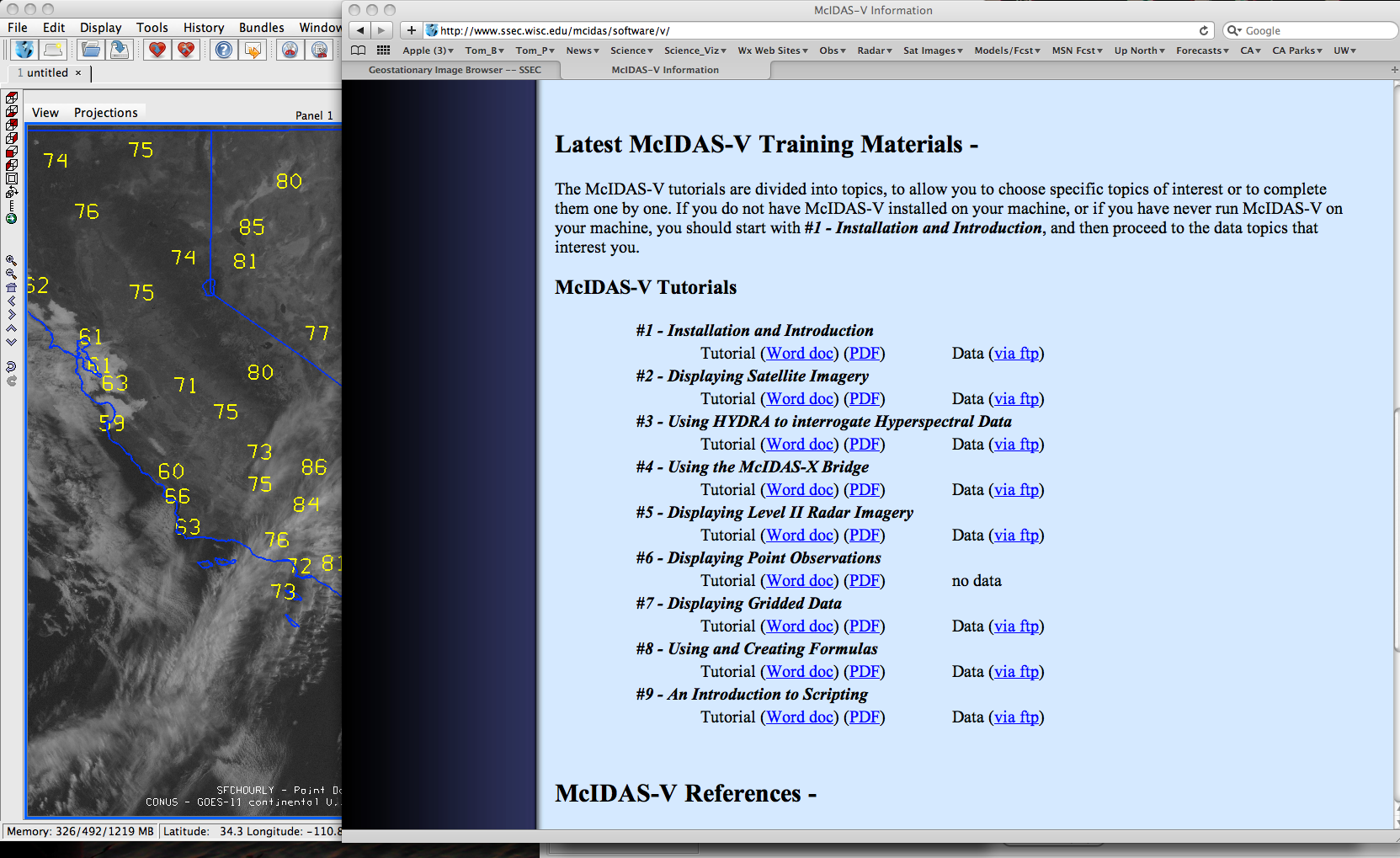 McIDAS-V software
Is freely available, open source software
Easy to install on most operating systems
Great learning tools available
Excellent user support from MUG
Operates on numerous data types
Powerful analysis tools
McIDAS-V software
McIDAS-V is free, open source software

available at
http://www.ssec.wisc.edu/mcidas
or
 google – mcidas